patofyziologie 
endokrinního 
systému
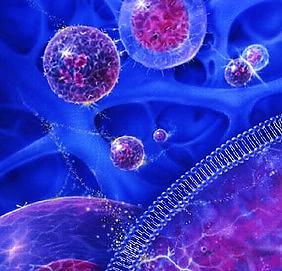 Molekulární podstata patofyziologických procesů
Mgr. Petra Bořilová Linhartová
Endokrinní systém
řecky: endon – uvnitř, krinein – vylučovat
vznik hormonů, žlázy z vnitřní sekrecí 
koordinuje funkci buněk v rámci tkáně
podílí se na udržení homeostázy, reguluje metabolismus, odezvu organismu na stres a je hlavní regulátorem růstu a reprodukce jedince
uplatňuje se hlavně při pomalejších regulacích dlouhodobého charakteru
odpověď na endokrinní stimul se objevuje během minut až hodin
kooperace s nervovou soustavou


Přehled chemických regulátorů
Feromony: signalizace mezi organismy
Hormony: signalizace mezi buňkami
Přenos informace
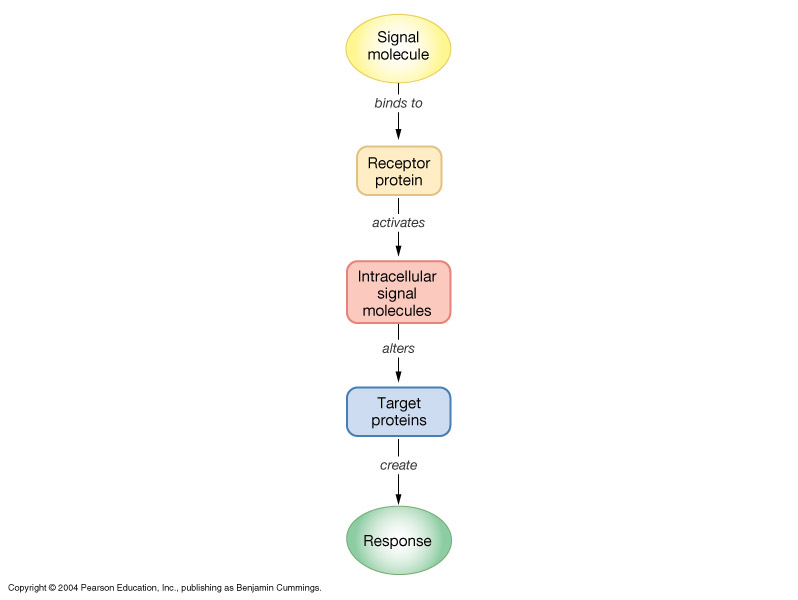 Přenos informací
Kódování do signálu
Přenos signálu - hmota nebo energie
Příjem signálu
Dekódování informace

 Endokrinní přenos informace – signální kaskáda
Sekrece hormonu specializovanými b.
Transport hormonu krví
Vazba na vzdálený receptor
Vyvolání odpovědi
Přenos informace
Parakrinní a autokrinní působení
lokální komunikace
signální molekuly difundují k cílovým receptorům
příklad: cytokiny



Komunikace na velkou vzdálenost: hormony
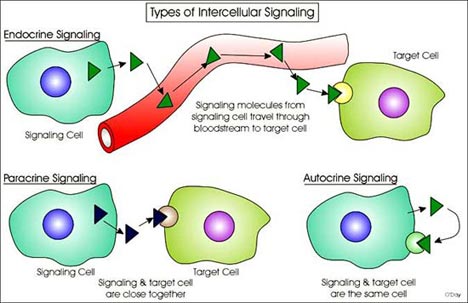 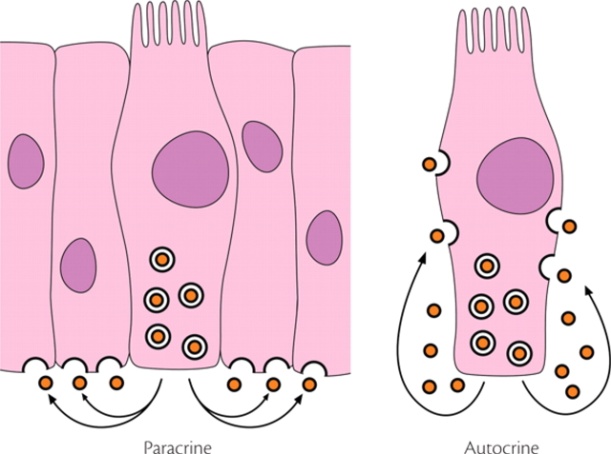 Formy transdukce signálu
Receptory na membráně přenáší informaci z okolí do buňky
Některé lipofilní sig. molekuly pronikají do buněk a tam se váží na protein nebo přímo na DNA

Častější interakce ligand – receptor
Receptor je obvykle integrální protein membrány
Uvnitř buňky se tvoří druhý posel
Ireversibilní

Obecnou cestou přenosu informace je fosforylace - kinasy
Zasaženými místy na enzymech jsou Ser, Thr a Tyr
Reversibilní
Terminace přenosu informace – proteinfosfatasy
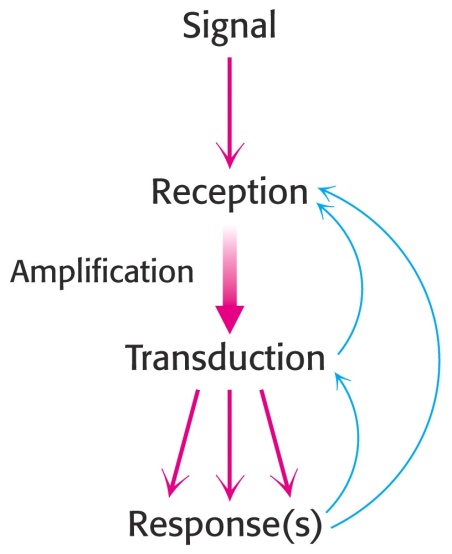 Receptory
Povrchové receptory
aktivace enzymů a biochemických pochodů = akutní účinky  změna konformace (aktivní vs. neaktivní) – otevření kanálu, kovalentní modifikace nebo degradace receptoru (down-regulation)

Intracelulární receptory
ovlivnění genové exprese = pozdní účinky trofické (buněčný růst a buněčné dělení), genomové (syntéza nových proteinů  - př. vznik receptoru (up-regulation)
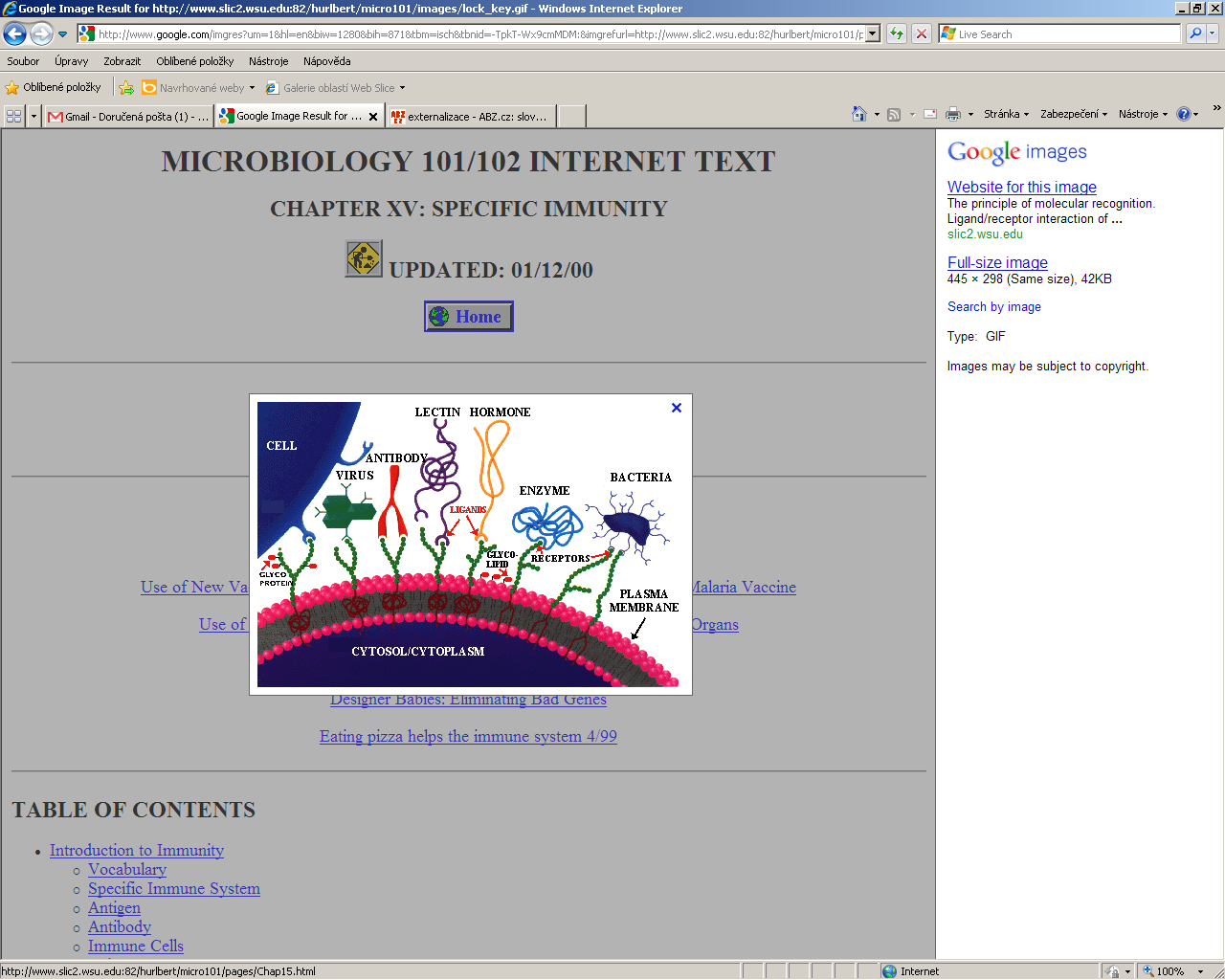 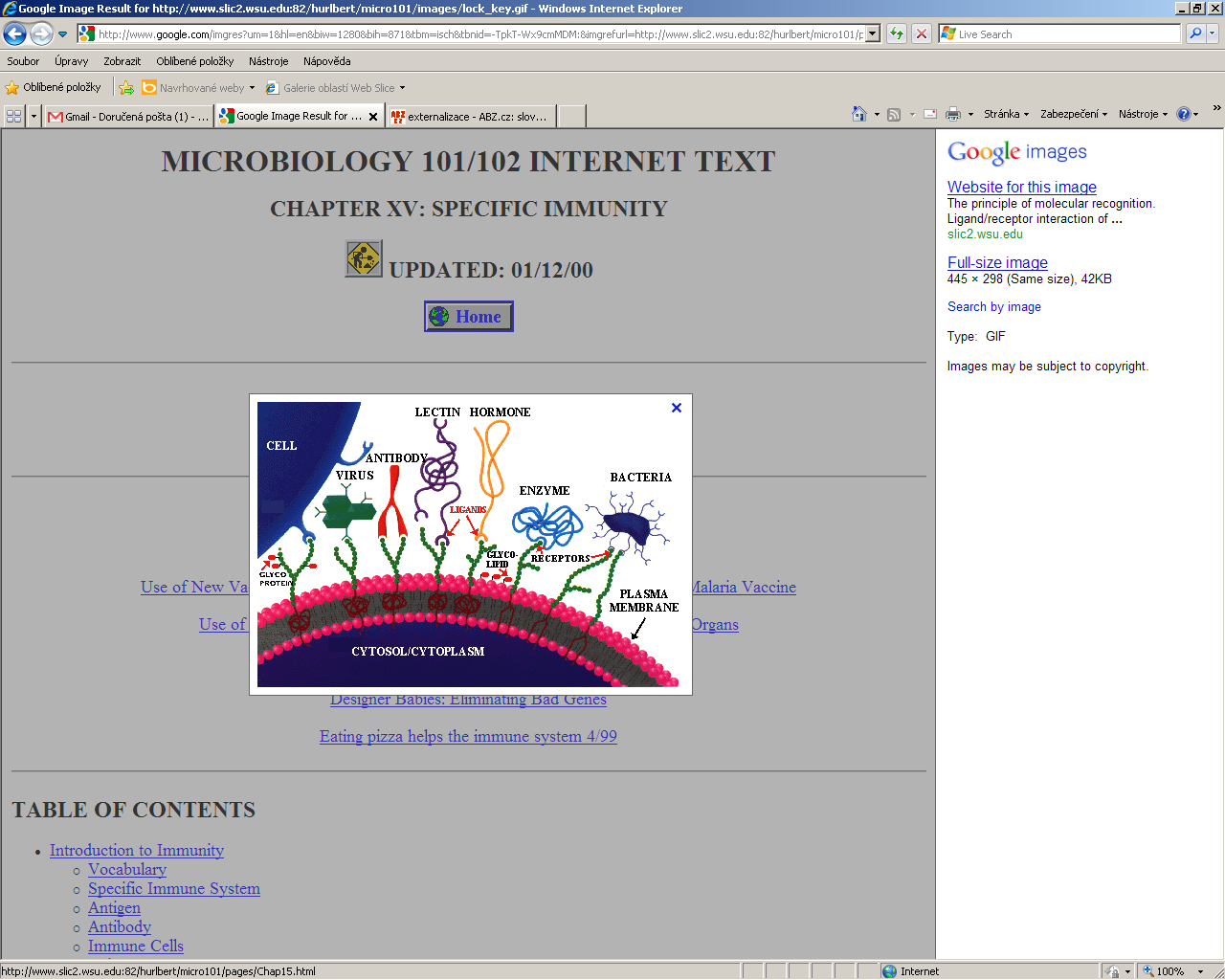 Receptory
Receptory vážou specifické ligandy
signální molekuly rozpoznávající cílové b.

Třídy membránových receptorů
Ligandem řízený kanál
Receptory s enzymatickou aktivitou
G - proteiny
Integriny
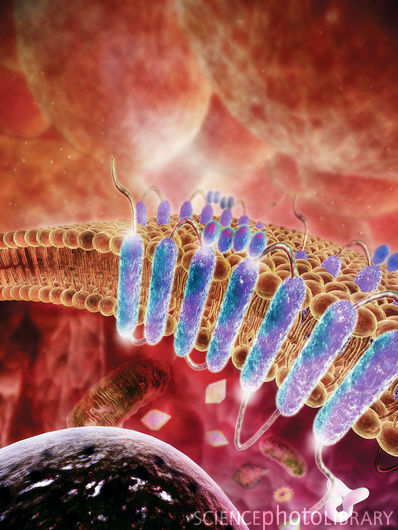 Interakce hormonů s receptory
Lokalizace receptorů
Lipofilní hormony
hormon se váže na specifické místo intracelulárně, tvorba komplexů hormon - receptor
aktivace promotorů cílových genů a spuštění transkripce
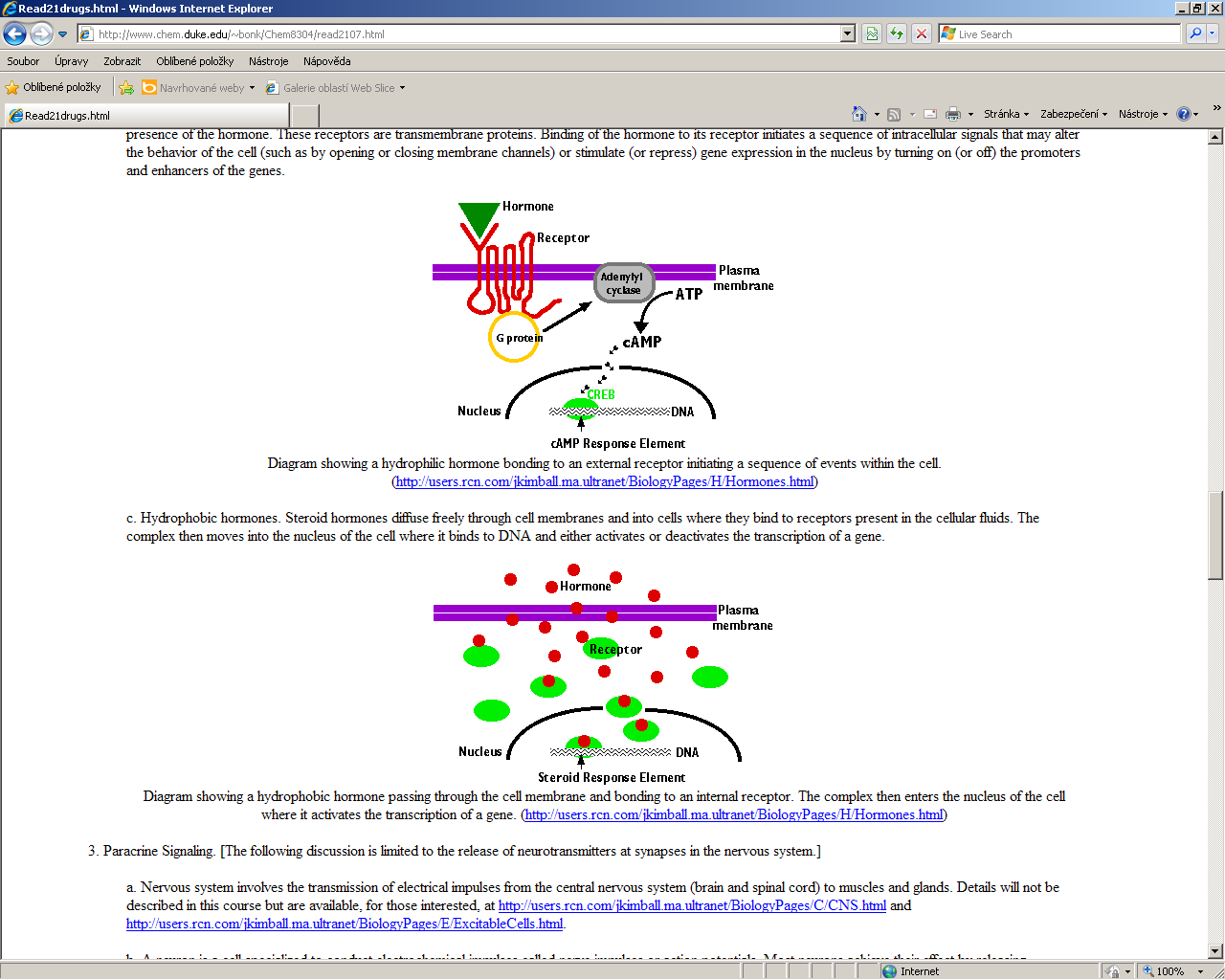 Interakce hormonů s receptory
Lokalizace receptorů
Hydrofilní hormony
vážou se extracelulárně na povrchové receptory na membráně cílových buněk
vazba na receptor vede k aktivaci celé řady dějů intracelulárně
produkce proteinů intracelulárně
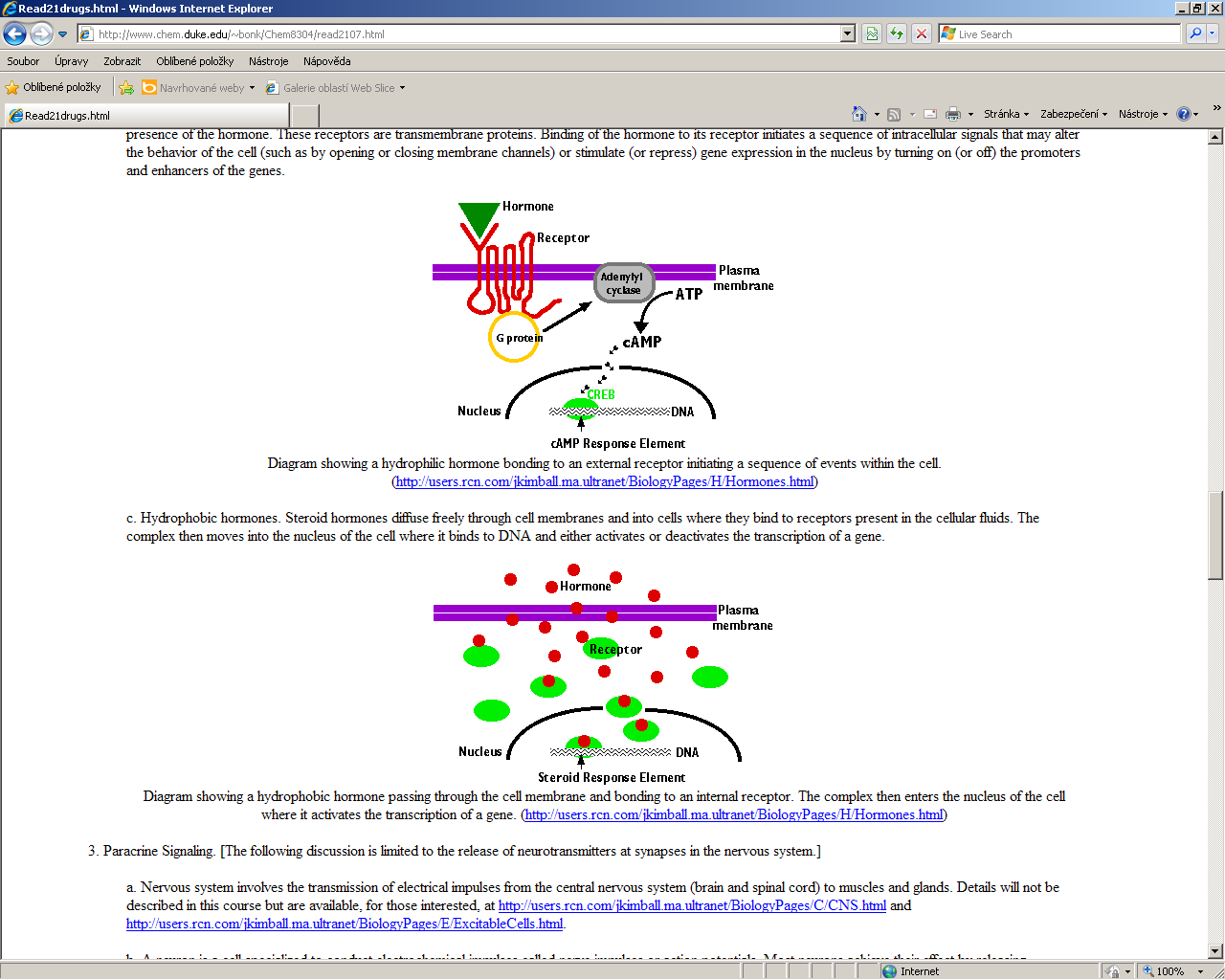 Receptory
G-protein - sedm transmebránových helixů – 7TM












Rhodopsin = retinal + opsin 
Biochemie vidění: foton změní cis na trans = změna klidového membránového potenciálu buňky = vznik el. signálu
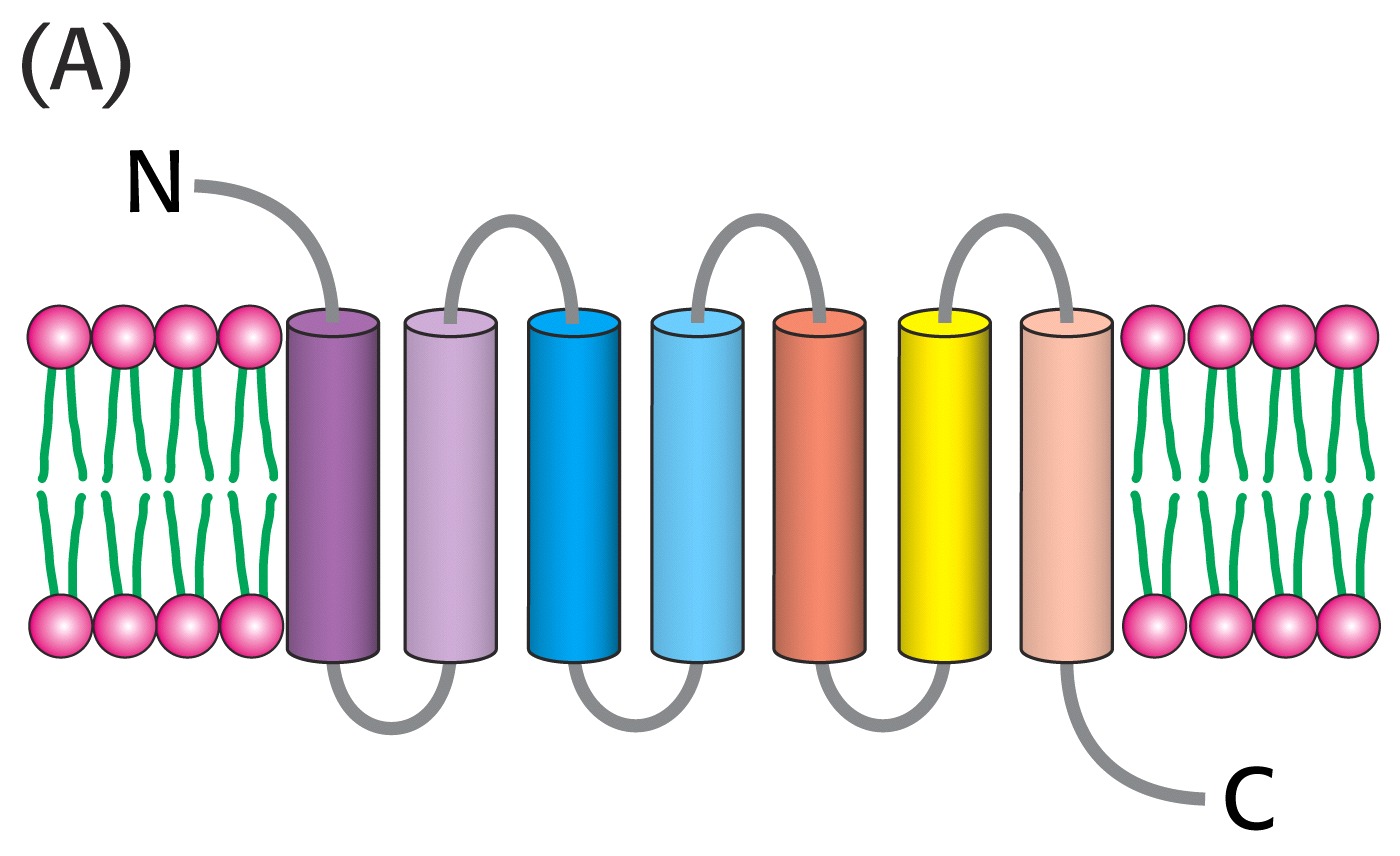 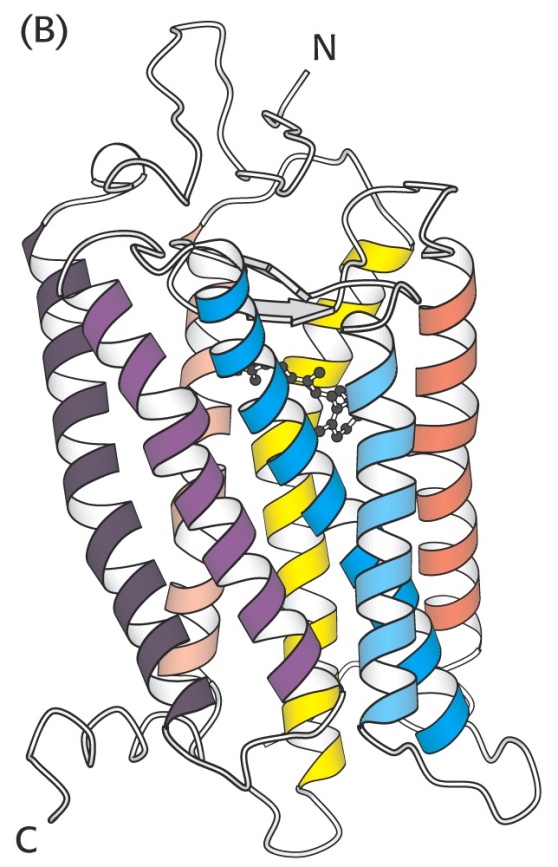 Druhý posel
Signalizace
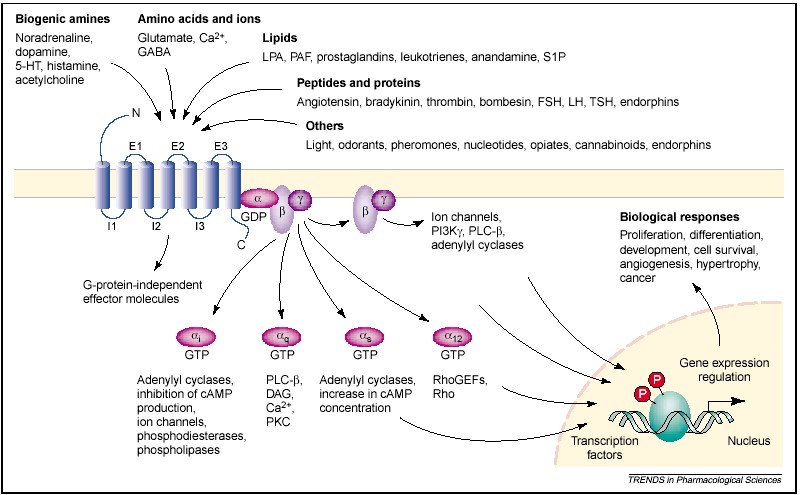 Adrenergní receptory
Adrenoreceptor - aktivovaný adrenalinem nebo noradrenalinem a analogickými látkami
Funkce: velmi různé, podle konkrétního typu adrenergního receptoru

a-adrenoreceptory
fungují jako most mezi sympatickým nervstvem a kardiovaskulárním systémem
α1 adrenergní receptory jsou zde spojeny s IP3 dráhou a  aktivace nakonec vede k uvolnění Ca2+ z retikula hladké svaloviny a ke stahu hladké svaloviny
jsou citlivější k adrenalinu než k izoproterenolu
zvýšená glykogenolýza v játrech, zvýšená  glukoneogeneze
relaxace hladkého svalstva ve střevech
Adrenergní receptory
b-adrenoreceptory 
aktivují Ca2+ pumpu a tím rychle snižují volné cytosolický Ca2+ → vasodilatace
zvýšená svalová glykogenolýza, jaterní glukoneogeneze, glykogenolýza
mobilizace zásobního tuku
zrychlení srdeční frekvence, prohloubení srdečních stahů
Katecholaminy
a) fenylalaninhydroxylasa 
b) tyrosinhydroxylasa 
c) DOPA-dekarboxylasa 
d) dopamin-β-hydroxylasa 
e) norepinephrin-N-methyltransferasa
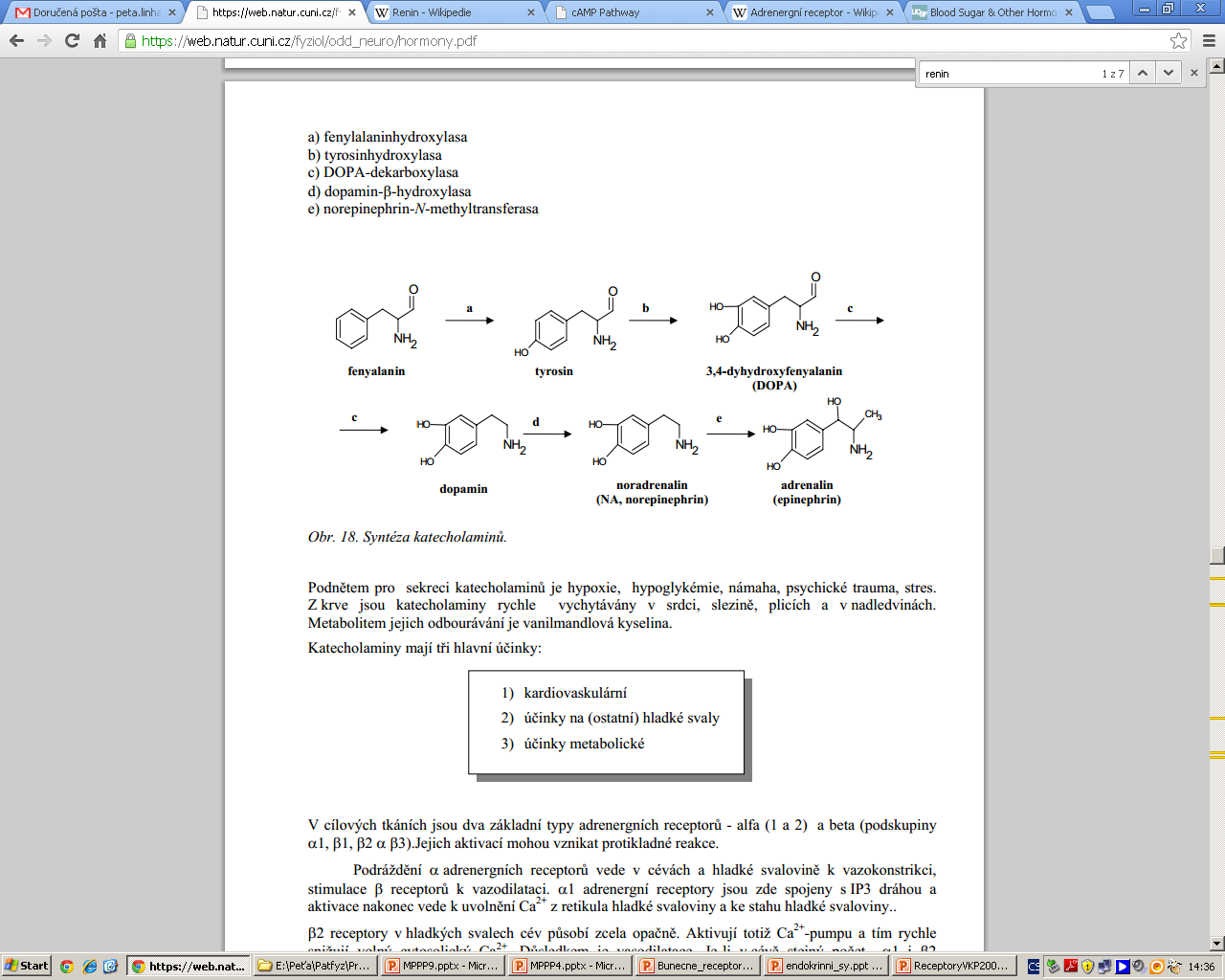 Adrenalin
vazodilatace kosterního svalstva, vazokonstrikce arteriol kůže a vnitřních orgánů

v cévách převládá ve fyziologických množstvích účinek vazodilatační

v srdci adrenalin  zvyšuje
frekvenci stahů (pozitivně chronotropní účinek),
stažlivost (pozitivně inotropní účinek)
rychlost vedení vzruchu atrioventrikulárním (AV) uzlem (pozitivně dromotropní účinek)
srdeční dráždivost (pozitivně bathmotropní účinek) 

účinky na srdeční sval se uskutečňují přes β receptory
Adrenalin
β1 adrenergní receptory v srdci aktivují Ca2+ kanály prostřednictvím aktivace adenylylcyklázy → produkce cAMP, které stimuluje proteinkinázy A a srdce se stahuje víc

adrenalin zvyšuje systolický TK (zvýšení stažlivosti); 
noradrenalin naopak stimuluje diastolickou složku (zvyšuje periferní odpor cév)

metabolické účinky katecholaminů jdou cestou β receptorů a  převládají u adrenalinu jako anabolické. 
zvyšuje se: 
metabolismus paralelně s tvorbou tepla (kalorigenní účinek)
glykogenolýza v játrech a ve svalech
lipolýza v tukové tkáni

ovlivňují sekreci hypothalamických hormonů, sekreci reninu a mnoha dalších hormonů
Adrenalin
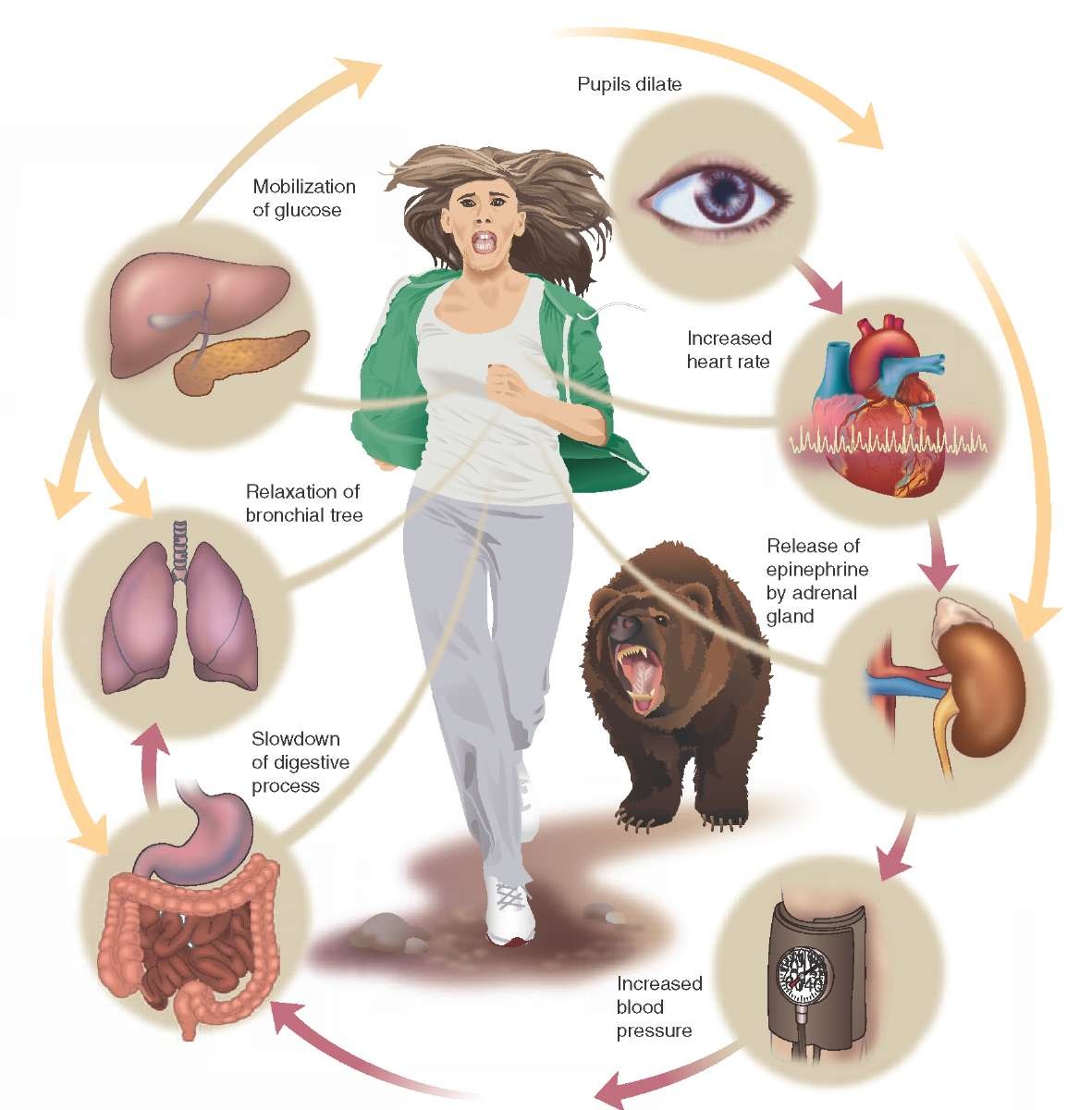 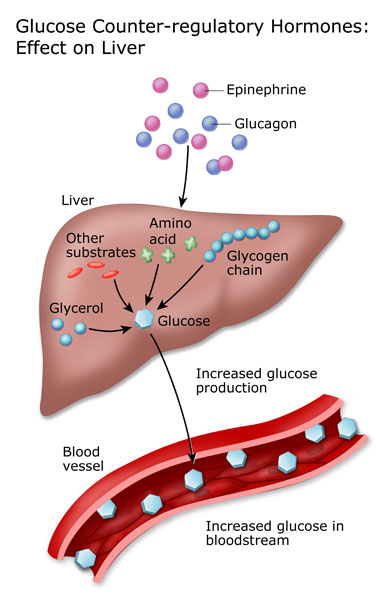 Adrenalin
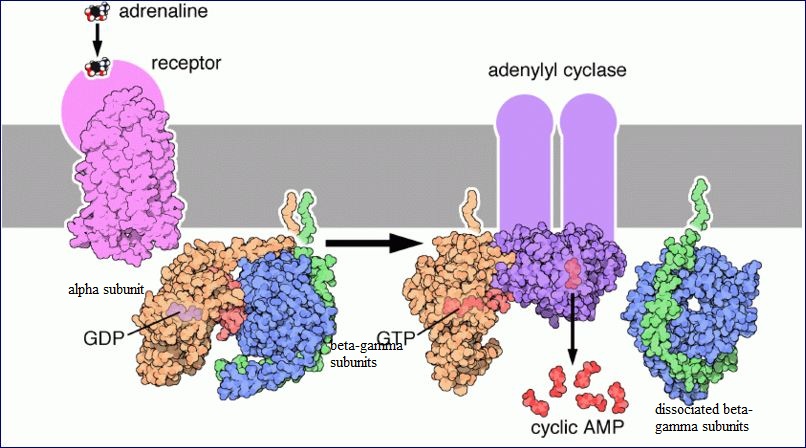 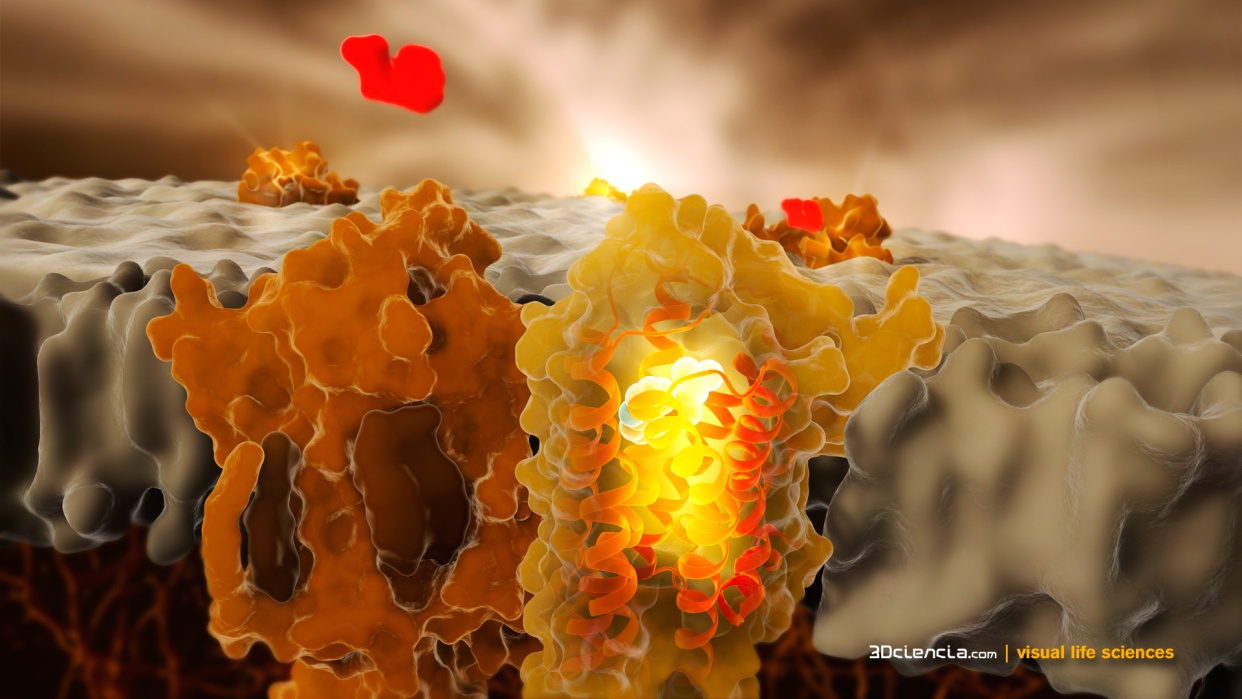 Endokrinní regulace
běžně na základě zpětné vazby = odpověď buňky na signál (hormon) zpětně ovlivňuje zdroj signálu (endokrinní žlázu)
endokrinní žláza; 
hormon; 
metabolické změny vyvolané hormonem; 
receptor pro hladinu hormonu nebo složení krve; 
spojení mezi receptorem a žlázou

Základní účinky hormonů při regulaci jsou
konfigurační změny enzymů (alosterické mechanismy)
útlum nebo stimulace enzymu
změna množství substrátu
Endokrinní regulace
Pozitivní zpětná vazba
např. působení oxytocinu při porodu - dojde k odpovědi zesilující původní signál
Negativní zpětná vazba 
ZVNJ – např. koncentrace inzulínu v krvi se zvyšuje při vzestupu koncentrace krevní glukózy – při zvyšování glykémie [alimentární (hyper)glykémie, po sladkém jídle]. Pokles glykémie naopak tlumí vylučování inzulínu buňkami Langerhansových ostrůvků.
ZVNS - např. hormony ŠŽ a hypofyzární thyreotropin - původní signál odpovědí ztlumen
Oxytocin
nástup kontrakcí při porodu (Fergusonův reflex = neuroendokrinní reflex)
když nastane kontrakce - tlaku na vnitřní konec děložního čípku
hormon oxytocin způsobuje nervový impuls, který stimuluje hypothalamus produkovat více oxytocinu, což vede ke zvýšení tlaku na děložním čípku
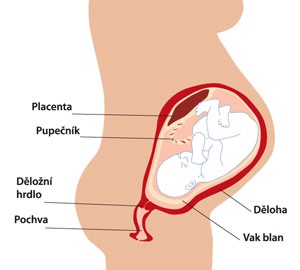 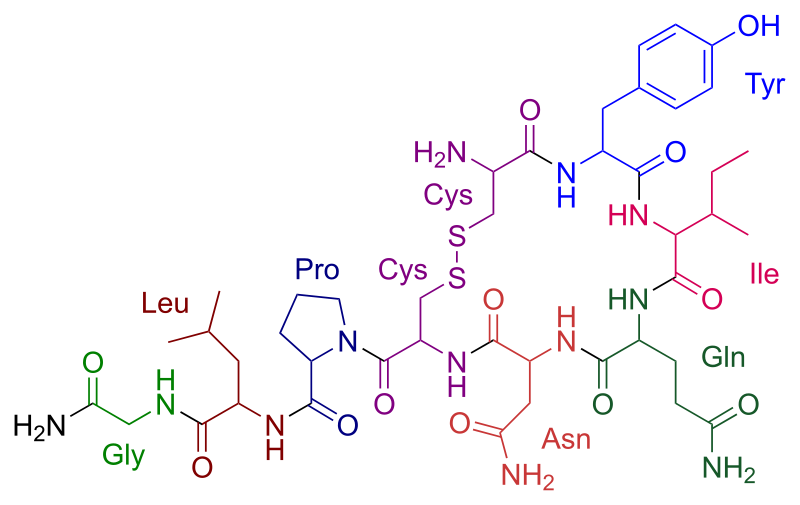 Jednoduchá 
endokrinní 
dráha
Jednoduchá 
neurohormonální 
dráha
Jednoduchá 
neuroendokrinní 
dráha
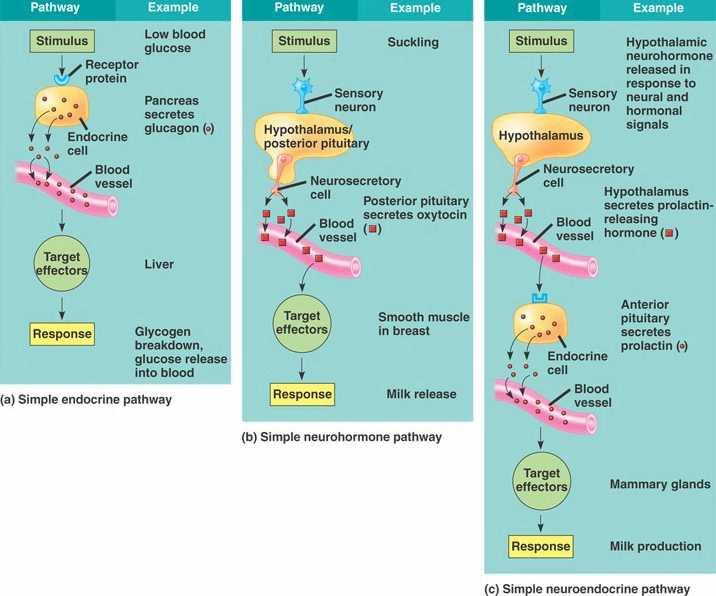 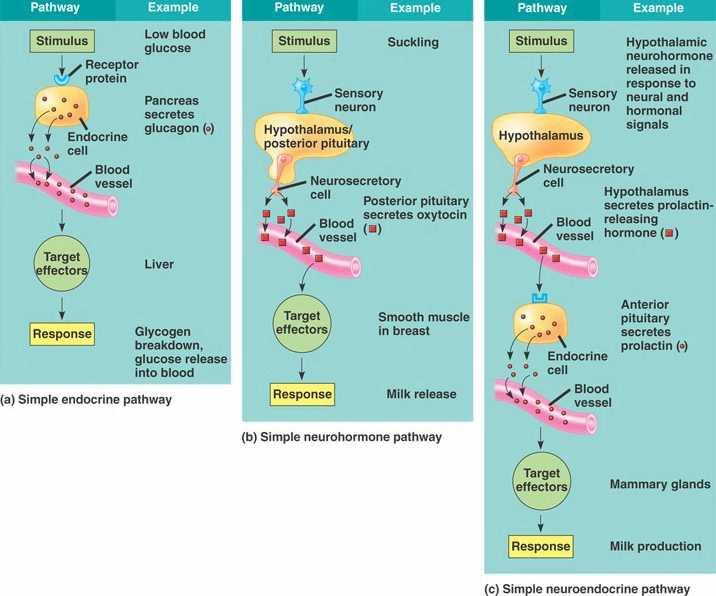 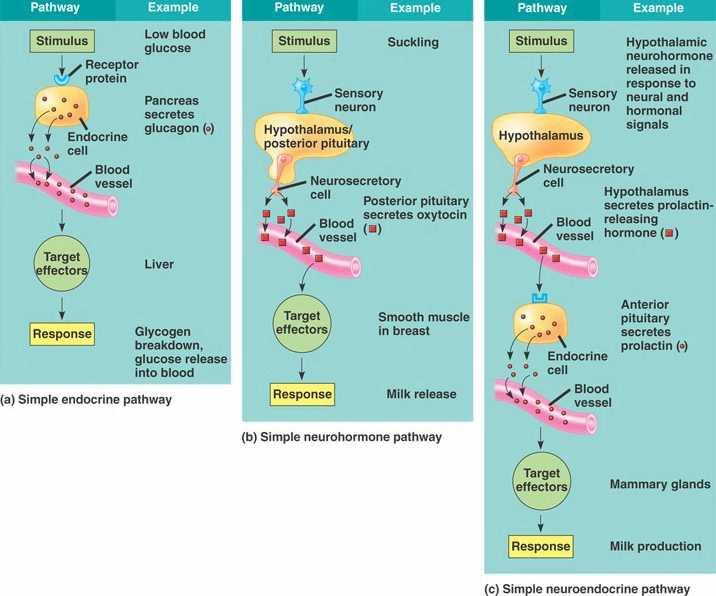 Hormony
hormony ovlivňují metabolismus, hospodaření s vodou a ionty, růst, rozmnožování 

Typy mediátorů dle způsobu účinku
regulační – ovlivňují jiné endokrinní žlázy (liberiny hypotalamu, tropní hormony předního laloku hypofýzy)
hormony s přímým účinkem na tkáně (inzulin, tyroxin)
hormony působící lokálně – endotelin
Hormony
katabolické hormony: kortizol, tyroxin, parathormon, tyreokalcitonin, glukagon

anabolické hormony: androgeny, estrogeny, gestageny, inzulin, somatotropní hormon 

Tkáňové hormony
žaludek: gastrin - stimulace peristaltiky, tvorba žaludeční šťávy
tenké střevo: sekretin - stimuluje žlučník a pankreas; somatostatin - inhibuje žlučník a pankreas; motilin - stimuluje peristaltiku
Hormony
Typy mediátorů dle chemické struktury
Hydrofilní hormony
Proteiny a peptidy
Aminokyseliny a deriváty aminokyselin

Hydrofóbní hormony
Steroidy a retinoidy

Transport hormonů
některé hormony volně rozpuštěny v krvi
většina hormonů ve vazbě k plazmatickým peptidům  (př. steroidy)
Hormony
Typy mediátorů dle chemické struktury
Hydrofilní hormony
Proteiny a peptidy
sestávají ze specifických AMK
obvykle syntetizovány jako velké prekurzory
skladovány intracelulárně 
tyreotropin,  luteinizační hormon…

Aminokyseliny a deriváty aminokyselin
glycin
GABA, histamin, tyroxin, katecholaminy
Hormony
Proteinové a peptidové hormony
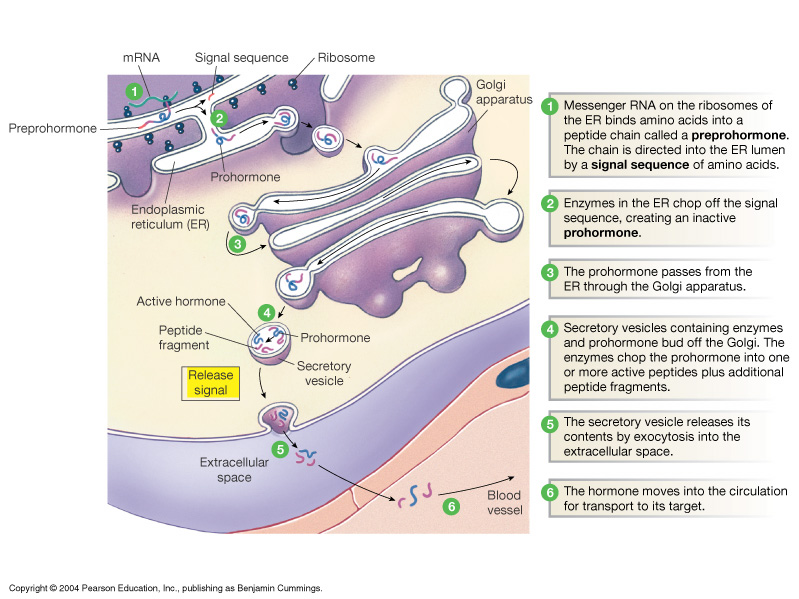 Hormony
Hydrofóbní hormony
vznikají z cholesterolu procesem steroidogeneze
z b. se uvolňují bezprostředně po dokončení syntézy
nejsou ukládány do zásoby, ale v případě potřeby se zvyšuje jejich syntéza 
v krvi jsou transportovány z velké části navázané na plazmatické bílkoviny, malá část steroidních hormonů je v plazmě ve volné (nenavázané) formě
v cílové tkáni působí cestou nitrobuněčných receptorů (cytoplazmatické a nukleární)
aktivují přes specifické responzivní elementy syntézu proteinů


Glukokortikoidy (kortizol)
Mineralokortikoidy (aldosteron)
Androgeny (testosteron)
Estrogeny (estradiol)
Progesteron
Kalcitriol
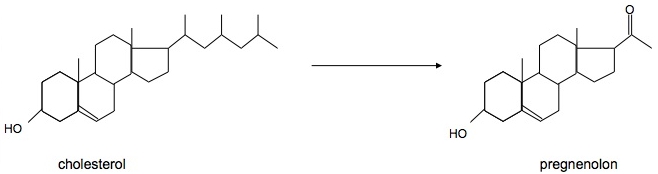 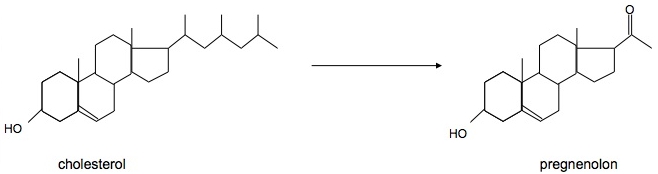 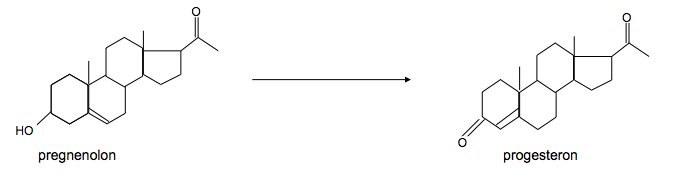 Hormony
Steroidní hormony
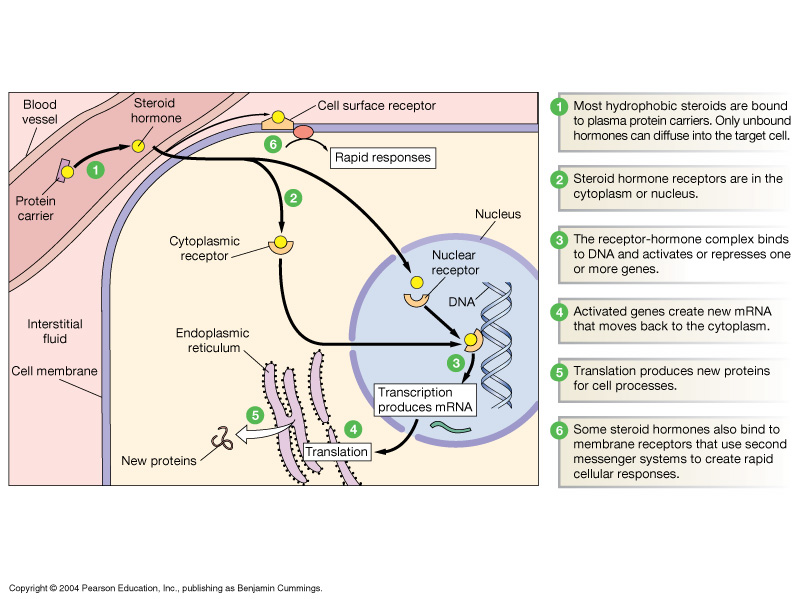 Hormony
Hormonální regulace
hladiny hormonů cirkulujících v krvi jsou důsledně kontrolovány třemi homeostatickými mechanismy:
Když jeden hormon stimuluje produkci druhého, druhý potlačuje produkci první. Př. FSH stimuluje uvolňování estrogenů z vaječníku folikul → vysoká úroveň estrogenu naopak potlačuje další produkci FSH.
Protichůdné dvojice hormonů. Př.: Zvýšením koncentrace inzulinu dojde k poklesu hladiny krevního cukru (glukózy), glukagon stimuluje játra k odbourávání glykogenu.
Hormonální sekrece jednoho hormonu se zvyšuje (snižuje) působením druhého hormonu, jehož koncentrace se snižuje (nebo zvyšuje). Př.: stoupající hladina Ca2+ v krvi potlačuje produkci PTH, nízká úroveň Ca2+  ho stimuluje.
Žlázy s vnitřní sekrecí
Hypotalamus 
Epifýza 
Hypofýza (adenohypofýza a neurohypofýza) 
Štítná žláza
Příštitná tělíska 
Srdce
Kůže
Žaludek a střeva
Játra
Langerhansovy ostrůvky v pankreatu
Tuková tkáň
Nadledvinkové žlázy (kůra a dřeň)
Ledviny
Varlata
Vaječníkový folikul 
Žluté tělísko
Placenta
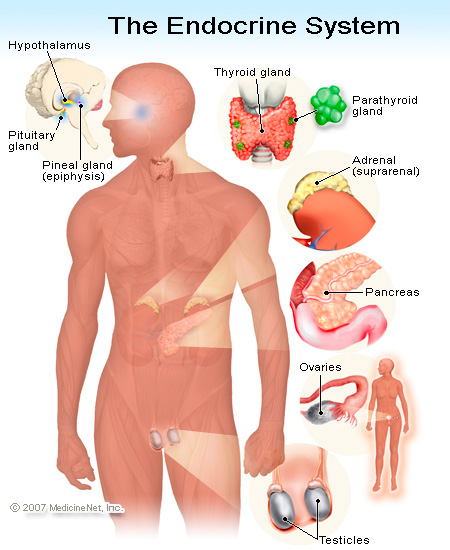 Žlázy s vnitřní sekrecí
Hypotalamus (bazální část mezimozku) 
Liberiny (hormone releasing) 
hormon uvolňující thyrotropin (thyrotropin-releasing hormone - TRH), (Prolactin-releasing hormone)
hormon uvolňující gonadotropin (gonadotropin-releasing hormone - GnRH)
hormon uvolňující růstový hormon (growth hormone-releasing hormone - GHRH)
hormon uvolňující kortikotropin (corticotropin-releasing hormone - CRH)
Žlázy s vnitřní sekrecí
Hypotalamus (bazální část mezimozku) 
Statiny
somatostatin – růst a vývoj
dopamin (PIH) – neurotransmitér, (Prolactin-inhibiting hormone)
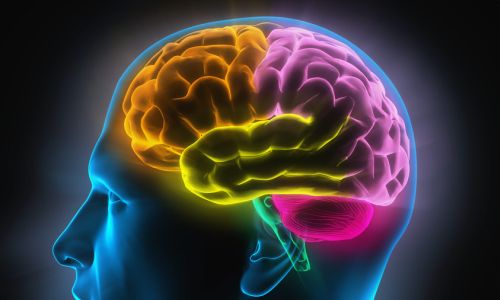 Žlázy s vnitřní sekrecí
Epifýza (šišinka) 
vznikla jako vychlípenina mezimozku (parietální oko)
trofický hormon (glomerulotrofin)
serotonin – hormon štěstí (deprese)
melatonin 
jeho tvorba je řízena intenzitou světla, podílí se na 24 hodinových i ročních biorytmech (cirkadiánní cykly)
chemicky podobný hormonu serotoninu a kožnímu pigmentu melaninu
světlo blokuje syntézu melatoninu
melatonin snižuje koncetraci cAMP indukovanou MSH (melanocyte-stimulating hormone)

Zvýšená produkce MSH 
ve tmě →  vyšší produkce melaninu v kůži 
v těhotenství (díky estrogenům)
u Cushingova syndromu (ACTH)
u Addisonovy choroby
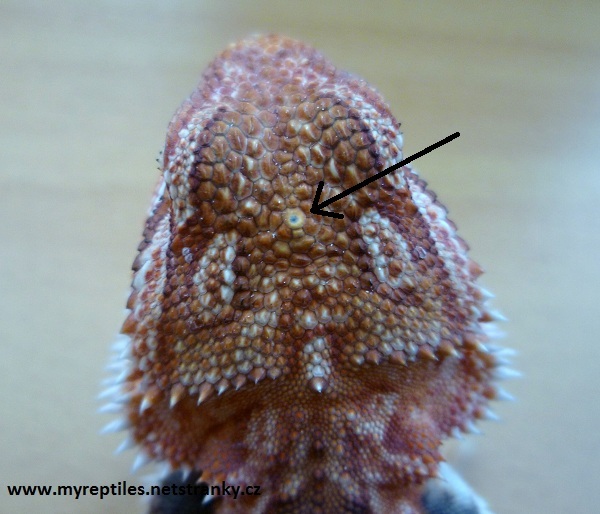 Melatonin
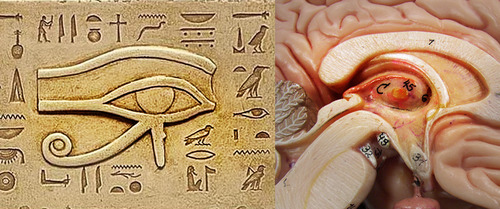 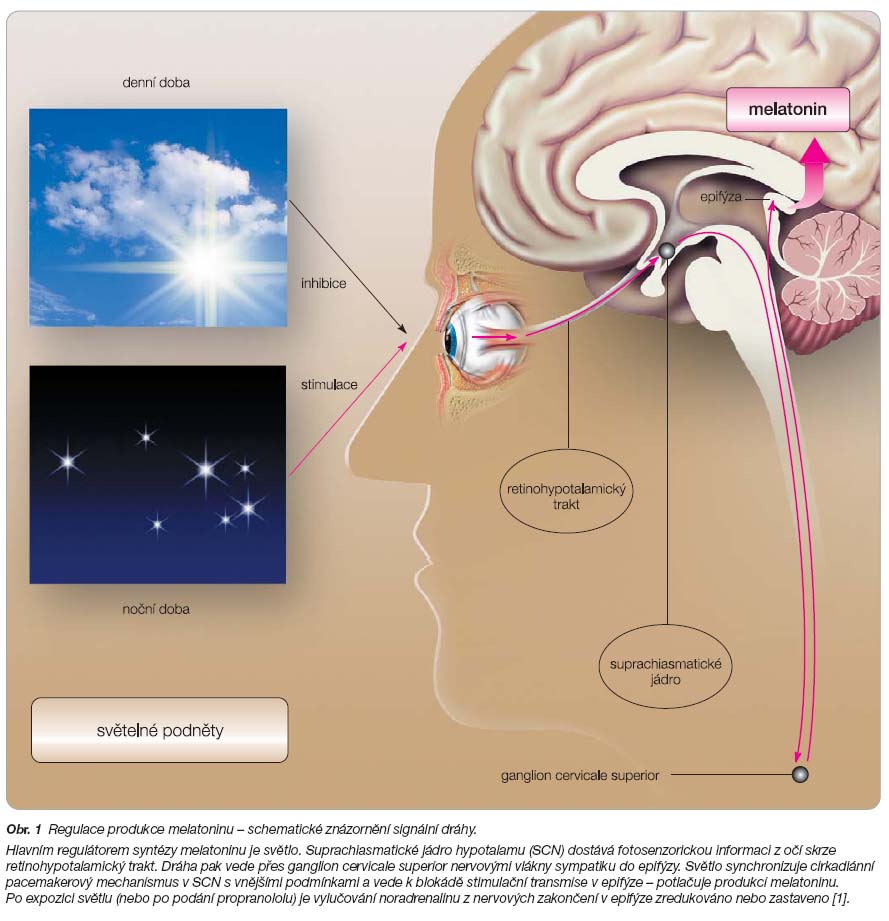 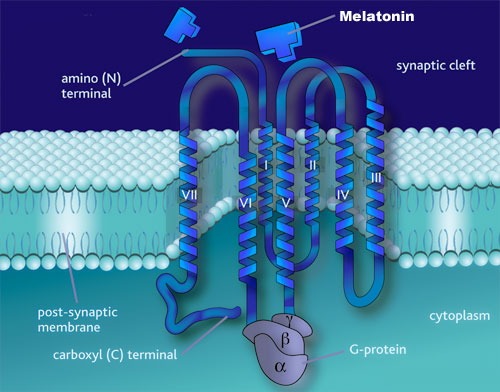 Melatonin
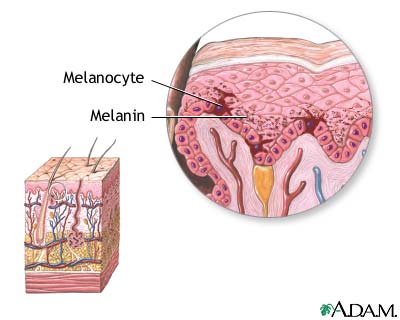 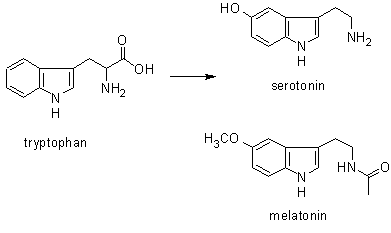 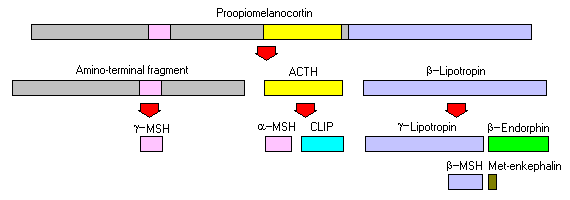 Žlázy s vnitřní sekrecí
Hypofýza (podvěsek mozkový) 

Neurohypofýza (zadní lalok) 
netvoří hormony, pouze je shromažďuje a distribuuje, hormony vznikají v neurosekretorických buňkách hypotalamu

oxytocin – při kojení stahy svalstva kolem mléčné žlázy, chování, stahy děložního svalstva při porodu
antidiuretický hormon (vasopresin , ADH) - reabsorpce vody v ledvinných kanálcích
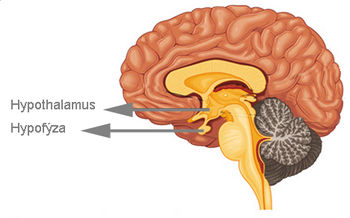 Žlázy s vnitřní sekrecí
Hypofýza (podvěsek mozkový) 
Adenohypofýza (přední lalok) 
růstový hormon (somatotropní hormon, STH, growth hormone)
prolaktin (luteotropní hormon, LTH) - laktační hormon podporující tvorbu mléka při kojení, růst mléčné žlázy

Glandotropní hormony
adrenokortikotropní hormon (adrenocorticotropic hormone, ACTH)
stimuluje 
růst kůry nadledvinek a tím i produkci glukokortikoidů (kortizol)
tvorbu prekurzorů aldosteronu - hormonu ze skupiny mineralokortikoidů 
lipolýzu

působí i na melanocyty v nichž zvyšuje produkci melaninu
ústřední stresový hormon
Žlázy s vnitřní sekrecí
Hypofýza (podvěsek mozkový) 
Adenohypofýza (přední lalok) 
Glandotropní hormony
thyreotropní hormon (thyroid-stimulating hormone,TSH)- stimuluje syntézu a uvolňování hormonů štítné žlázy

gonadotropní hormony
folikuly stimulující hormon (follicle-stimulating hormone, FSH) tvorba estrogenu, růst folikulů, spermií
luteinizační hormon (LH), luteinizace = vývoj žlutého tělíska uvnitř prasklého Graafova folikulu, produkce vajíček a spermií, produkce pohlavních hormonů - testosteronu
Žlázy s vnitřní sekrecí
Štítná žláza - funkce
Zvýšení metabolické aktivity tkání – zvýšení aktivity Na+/K+ ATPázy, zvýšení spotřeby O2 a zvýšení produkce tepla
Pozitivní vliv na růst a vyzrávání tkání
Zvýšení lipolýzy a resorpce glycidů z GIT
Zvýšení exprese adrenergních receptorů např. na myokardu
V prenatálním vývoji důležitá při vývoji skeletu (STH), nervového systému
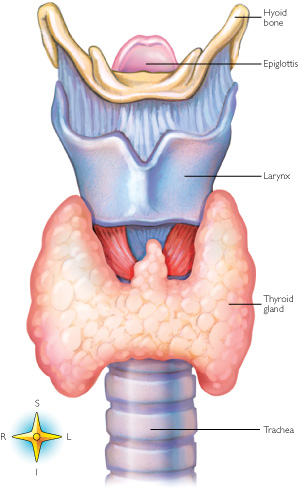 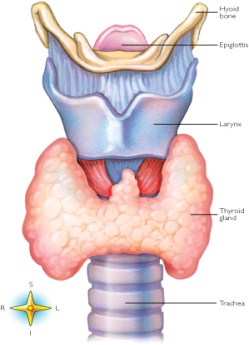 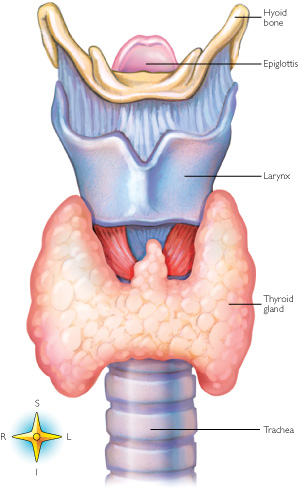 Žlázy s vnitřní sekrecí
Příštitná tělíska
Čtyři tělíska v „rozích“ štítné žlázy
Produkuje PTH (peptid)
Regulace hladiny ionizovaného Ca - reaguje na nízké hladiny
PTH ovlivňuje b.
ledvin – zvýšení reabsorpce profiltrovaného Ca2+, snížení reabsorpce PO4-, zvýšení tvorby vitaminu D3
kostí – uvolnění mobilizovaného Ca2+, aktivace osteoklastů
střev – zvýšená absorpce Ca2+
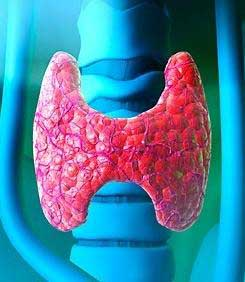 Žlázy s vnitřní sekrecí
Štítná žláza
thyroxin (T4) – MTB, růst a vývoj
trijodthyronin (T3) - ovlivňuje oxidace, termoregulaci a urychluje odbourávání tuků a cukrů
kalcitonin - snižuje hladinu vápenatých a fosforečnanových iontů v krvi jejich ukládáním do kostí
kalcitriol – aktivní forma vitaminu D, zvyšuje tvorbu Ca vázajícího proteinu = zvýšení plazmatické hladiny vápníku vázaného ze střeva

Příštitná tělíska
parathormon (parathyroid hormone, PTH) zvyšuje hladiny Ca2+ v krvi (z kostní tkáně), stimuluje tvorbu kalcitriolu
zvýšené vyplavování HPO42-
Žlázy s vnitřní sekrecí
Srdce
atriální natriuretický peptid (atrial-natriuretic peptide, ANP) – zvýšení exkrece sodíku, močení, relaxace cév…snižuje TK
brání tvorbě reninu, vasopresinu a aldosteronu



Kůže 
kalciferol (cholekalciferol = vitamin D3 – prekurzor kalcotriolu)
7-dehydrocholesterol - provitamin D3 - vitamin D3 - kalcitriol
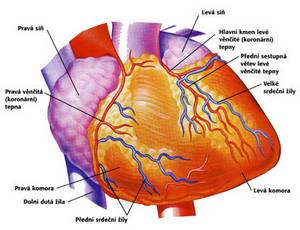 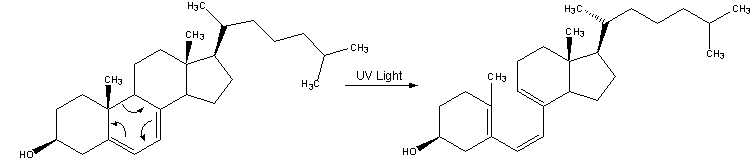 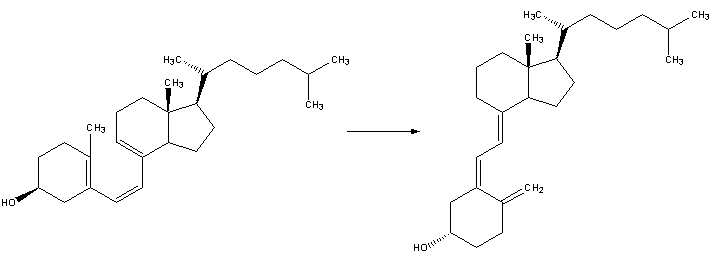 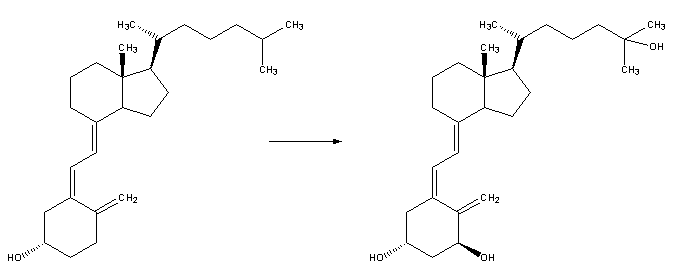 Žlázy s vnitřní sekrecí
Žaludek a střeva
gastrin
sekretin
cholecystokinin (CCK)
somatostatin
neuropeptid Y
ghrelin

Játra
somatomedin (růst kostí)
angiotenzinogen
trombopoetin

Langerhansovy ostrůvky v pankreatu (slinivce břišní) 
inzulin
gukagon
somatostatin
pankreatický polypeptid

Tuková tkáň
leptin – přísun jídla, MTB, reprodukce
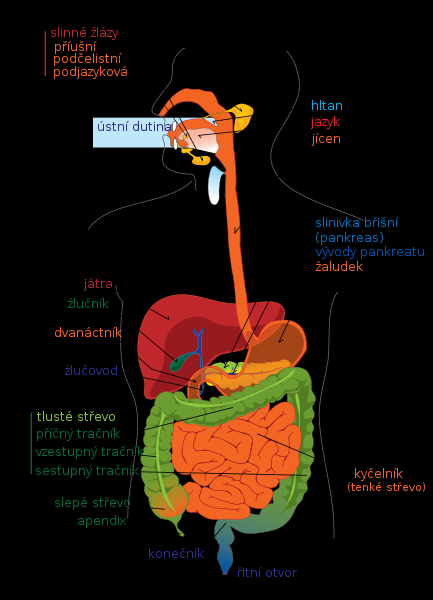 Žlázy s vnitřní sekrecí
Nadledvinkové žlázy 
Nadledvinková kůra 
glukokortikoidy (kortizol – stresová odpověď)
mineralokortikoidy (aldosteron – řídí homeostázu Na+ a K+ iontů)
androgeny (testosteron)

Nadledvinková dřeň 
adrenalin (epinefrin) - zvyšuje srdeční frekvenci
noradrenalin (norepinefrin) - zužuje cévy (zvyšuje krevní tlak)

Ledvina 
renin (RAAS)
erytropoetin (EPO)
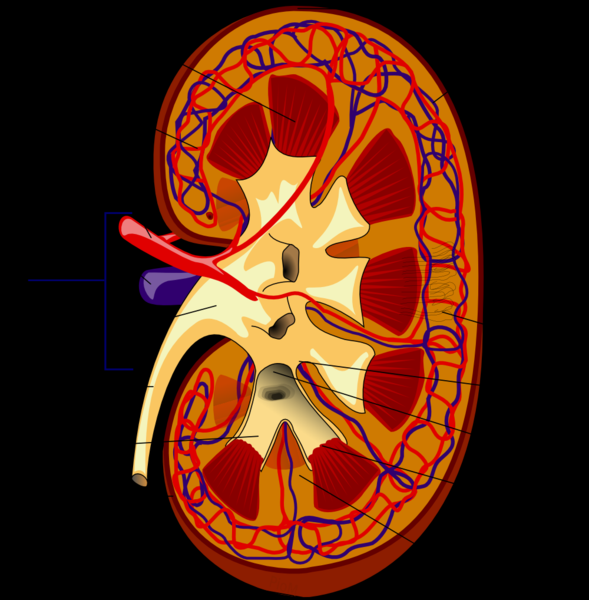 Renin
enzym (nikoliv hormon v pravém slova smyslu), který se tvoří v buňkách juxtaglomerulárního aparátu 
štěpí alfa-globulin krevní plazmy a tak dává vzniknout angiotensinu I (po další přeměně angiotensin II - tkáňový hormon). 
RAAS (renin-angiotensinový systém), který se podílí na řízení vylučování vody a iontů ledvinami

Sekrece reninu je regulována:
a) tlakem krve v ledvinné tepně (přívod krve do ledviny) - pokles tlaku zvyšuje jeho vylučování

b) koncentrací Na+ iontů v krvi - pokles koncentrace zvyšuje jeho produkci

c) koncentrace Na+ iontů v Henleově kličce (část tubulárního systému ledviny) zvýšená koncentrace stimuluje produkci

d) adrenergní nervové impulsy způsobují jeho vyplavení

Ovlivnění sekrece reninu je zpětnovazebné - tzn. po snížení intenzity vyvolávajícího impulsu se snižuje i intenzita jeho vyplavování do krve.
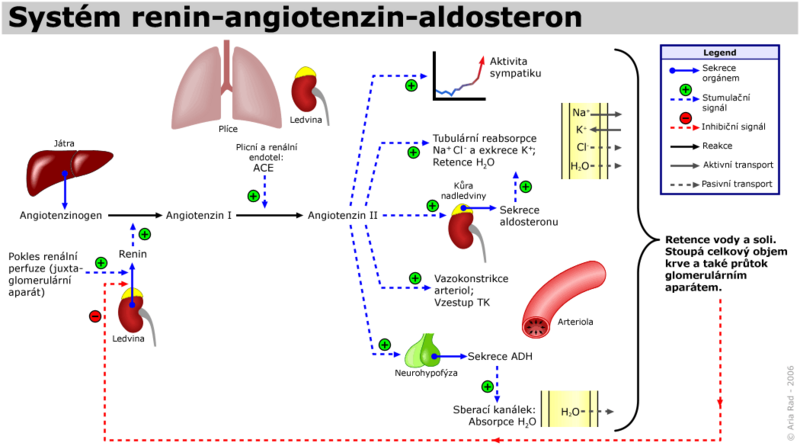 Žlázy s vnitřní sekrecí
Muži
Varlata – Leydigovy buňky
androgeny (testosteron)
 
Ženy
Vaječníkový folikul 
estrogen

Žluté tělísko 
progesteron

Placenta (v těhotenství) 
estradiol, progesteron
chorionický gonadotropin (hCG – řídí MTB a fudržení CL)
chorionický somatotropin (hCS – fce jako STH a prolaktin)
placentální laktogen (hPL)
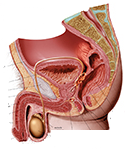 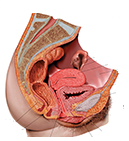 Žlázy s vnitřní sekrecí
Endokrinní kontrola – tři úrovně integrace
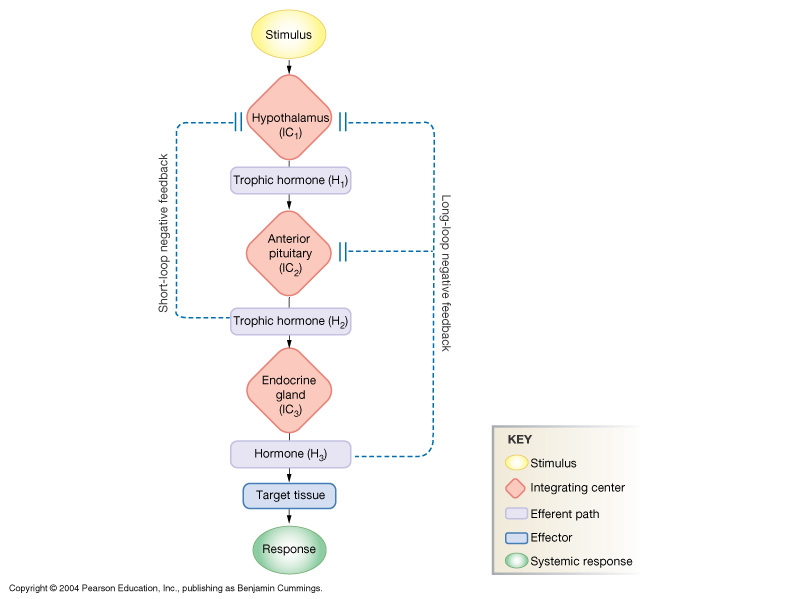 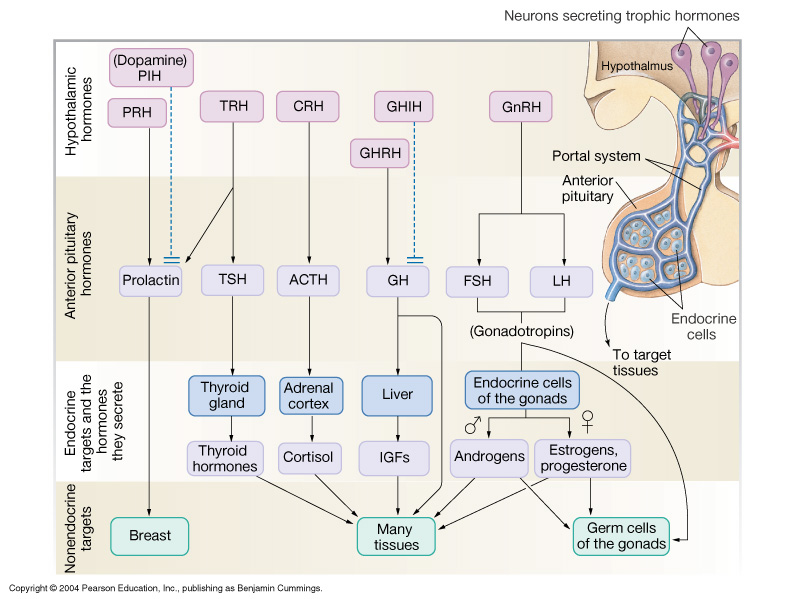 Endokrinopatie
Mechanismus vzniku 
1. Primární - deficit hormonu
destrukční proces postihující žlázu nebo porucha syntézy
hereditární - genetický defekt
získaný – infekce, infarkt, komprese tumorem, autoimunita (většinou hypersensitivita II. typu)

2. Sekundární - nadbytek hormonu
autotopická sekrece – tumor (adenom), imunopatologická (hypersensitivita V. typu – stimulace antireceptorovými Ig)
ektopická sekrece = jinde - tumor
exogenní (iatrogenní) – terapeutická nutnost

3. Terciární - rezistence k hormonu
abnormální hormon
protilátky proti hormonu nebo receptoru
receptorový defekt
post-receptorový defekt
Endokrinopatie
Endokrinní porucha
Centrální úroveň (hypotalamická / hypofyzární)
Periferní úroveň (dysfunkce periferní žlázy)
Receptorová / postreceptorová úroveň (necitlivost cílové tkáně na působení hormonu)

Projevy endokrinopatií
Lokální – výsledek lokálního poškození nebo expanze (nádor, zánět…)
Systémové – výsledek hormonální tvorby pro danou endokrinopatii 
Hypofunkce
Hyperfunkce

Diagnostika
Analýza hladin hormonů
Dynamické testy
Hypotalamus
Fce:
1. koordinace funkcí vegetativního a somatického nerv. systému, limbického systému, imunity a endokrinních žláz → udržování homeostázy
termoregulace
chemická homeostáza (osmolarita, acidobáza, cirk. volum)
kontrola uvolňování hormonů z adenohypofýzy (hypofyzeotropní hormony)
produkce hormonů uvolňovaných do neurohypofýzy 
kontrola energetického metabolismu (množství tukových zásob, pocit sytosti/hladu)
kontrola reprodukčních (sexuálních) funkcí
kontrola vegetativního nerv. systému
koordinace stresové reakce
2. lokální porušení hematoencefalická bariéry umožňují funkci “-statů”

Hypotalamus tvořen jádry v okolí 3. komory
nervová spojení s ostatními částmi CNS (front. laloky a mozk. kmenem) vč. axonálního transportu do neurohypofýzy
portální systém mezi hypothalamem a adenohypofýzou
Hypotalamus
Poruchy fce:
1. hypofunkční syndromy
hypothalamický hypopituitarismus
porucha GnRH (→ hypogonadismus)
porucha GHRH (→ nanismus)


2. hyperfunkční syndromy
pubertas preacox
předčasné zahájení pulzní sekrece GnRH
pokud je důvodem předč. produkce pohl. hormonů v kůře nadledvin nebo gonádách, jedná se o pseudopubertas praecox
Neurohypofýza
Poruchy fce:
1. hypofunkční syndromy
centrální diabetes insipidus
nedostatek vasopresinu – narušení hospodaření těla s vodou – polyurie
centrální DI – při poškození >85 % ADH - produkujících neuronů nebo neurohypofýzy = ↓ ADH
renální DI – z důsledku mutací v genech pro ADH-receptory (V2) nebo aquaporin-2 = ↑ ADH
těhotenský DI - placenta produkuje enzym vazopresinázu (štěpí ADH)

2. hyperfunkční syndromy
syndrom nadměrné produkce ADH (Schwartz-Barterův syndrom)
vede k retenci tekutiny (hyponatremii) a hypertenzi
Adenohypofýza
Poruchy fce:
1. hypofunkční stavy
Hypopitutarismus 
pokles činnosti gonád, štítné žlázy a nadledvin
v dětství hypofyzární nanismus 
vzniká úrazem, hemoragií, ischemií – nekróza hypofýzy

Hypofyzární kóma – např. Sheehanův syndrom 
v těhotenství adenohypofýza hypertrofuje, je citlivá k ischemii
při velkých poporodních ztrátách krve může dojít k ischemii a akutní nekróze
Adenohypofýza
Poruchy fce:
2. hyperfunkční stavy 
nejč. benigní nádory (adenomy) – prolaktinom, 
       STH nebo ACTH produkující adenom, ostatní vzácně

Hyperpitutarismus - gigantismus a akromegalie
adenom produkují GH 
v dětství gigantismus v dospělosti akromegalie

Cushingova choroba
nadprodukce ACTH v důsledku adenomu
projevem je: zvýšená chuť k jídlu, obezita, deprese, HT, DM, hyperglykémie, osteoporóza…
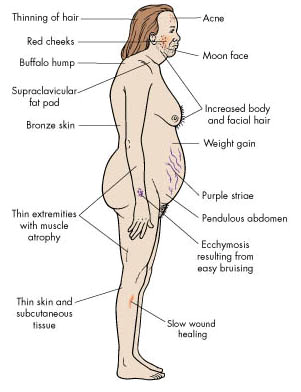 Prolaktinom
adenom hypofýzy, benigní nádor (nitrolební hypertenze, ztráta zraku)
produkuje prolaktinu (hyperprolaktinémie)

Příznaky 
galaktorea – vylučování mateřského mléka mimo období laktace
amenorea – vynechání menstruace minimálně ve dvou cyklech
impotence a neplodnost
snížení libida

Hladina prolaktinu fyziologicky zvýšena:
v časných ranních hodinách, během těhotenství a kojení, během působení různých druhů stresu
terapie estrogeny nebo terapie dopaminergními antagonisty

Pseudoprolaktinom 
hormonálně neaktivní adenom hypofýzy, který ale svou přítomností naruší spojení hypothalamus-hypofýza, čímž zabrání uvolnění dopaminu přirozeného antagonisty prolaktinu.
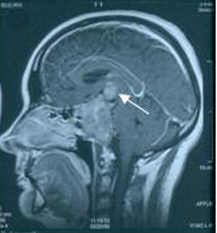 Štítná žláza
Poruchy fce:

Eufunkční struma
zvětšení ŠŽ
příčina:
tyreotoxikóza, zánět, tumor
nedostatek hormonů ŠŽ díky enz. defektům, nedostatek substrátu pro tvorbu hormonu (jód) … prostá struma

Hypofunkce
zpomalení MTB, růstu kostí, hyperlipidémie a kardiomyopatie
Kretenismus 
v dětství (i plod i utero) – deficit jódu, v dospělosti myxedém
Hashimotova tyreoitida
autoimunitní
Štítná žláza
Hashimotova tyreoitida
defekt fce supresorových T lymf, Th lymf pak stimulují B lymf k tvorbě protilátek (Tg Ab, TPO Ab, TSH-R (block) Ab) proti antigenům ŠŽ
lymf uvolňují cytokiny, rozvoj zánětu a destrukce ŠŽ
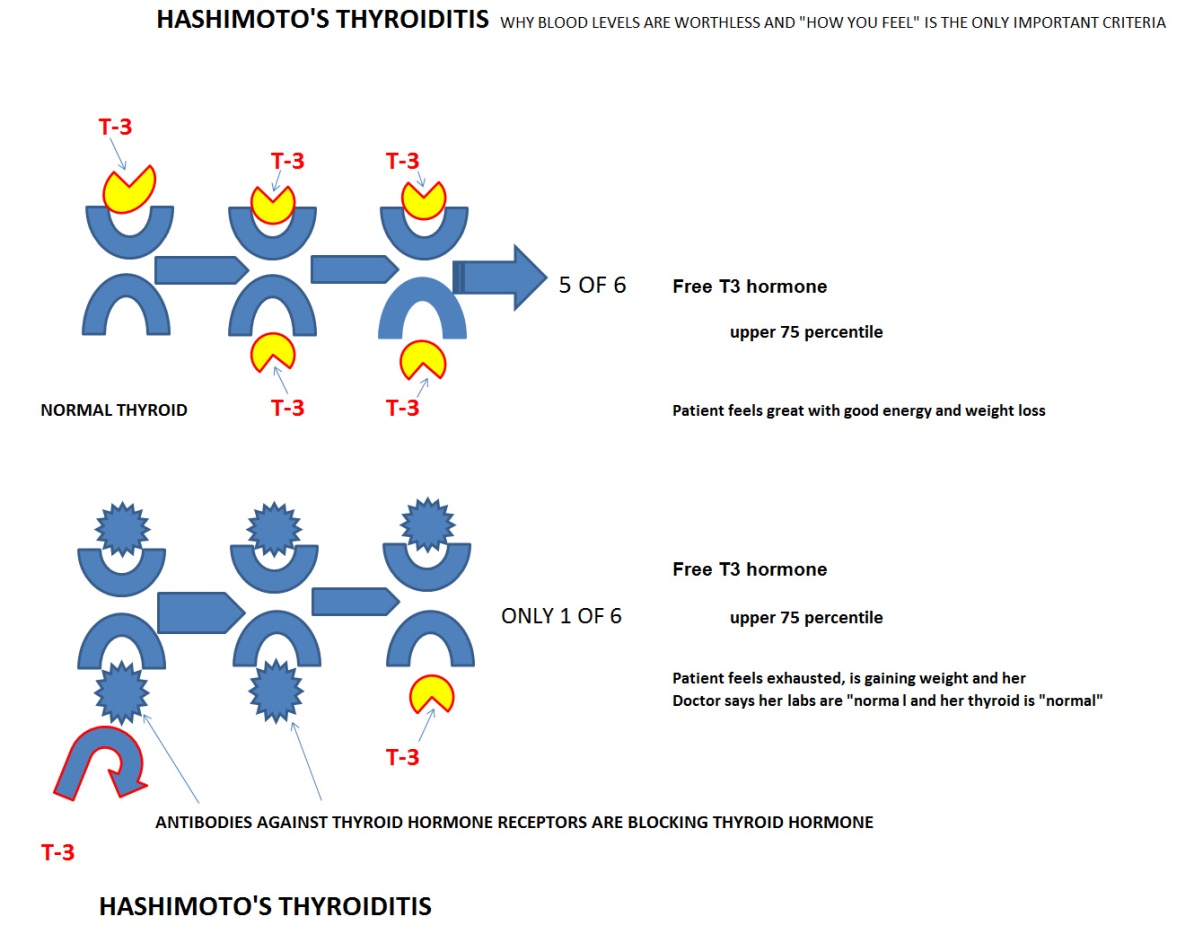 Štítná žláza
Poruchy fce:
2. Hyperfunkce
Hypertyreóza (tyreotoxikóza) – např. Graves-Basedowova nemoc
autoimunitnní
tvorba abnormálního stimulátoru (TSH-R(stim)Ab), který se váže na TSH receptory a aktivuje adenylácyklázu, což vyvolává hypersekreci tyreoidních hormonů
u mladších žen (5:1)
Štítná žláza
Hypertyreóza (tyreotoxikóza) – např. Graves-Basedowova nemoc
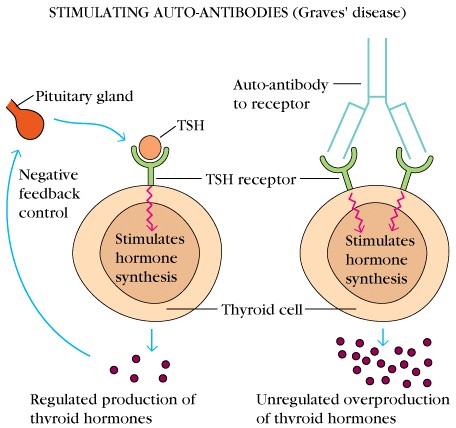 Příštítná tělíska
Poruchy fce:
Primární poruchy – poruchy vlastní žlázy
Sekundární poruchy – způsobené změnami koncentrace vápenatých iontů v důsledku jiných chorob
Poruchy reaktivity tkání pseudohypoparatyreoidismus

Hypofunkce
Hypoparatyreóza
způsobuje hyperfosfatémii a hypokalcémii (s tím je spojena tetanie), psychické poruchy
primární – chirurgické odstranění, autoimunitnní poškození
sekundární – např. zvýšený příjem nebo zvýšená produkce vitaminu D (tlumí sekreci PTH a zvyšuje uvolňování kalcia z kostí)
Příštítná tělíska
Poruchy fce:
2. Hyperfunkce
Hyperparatyreóza
primární - příčinou je hyperplazie nebo adenom, hyperkalciurie, úbytek kostní hmoty
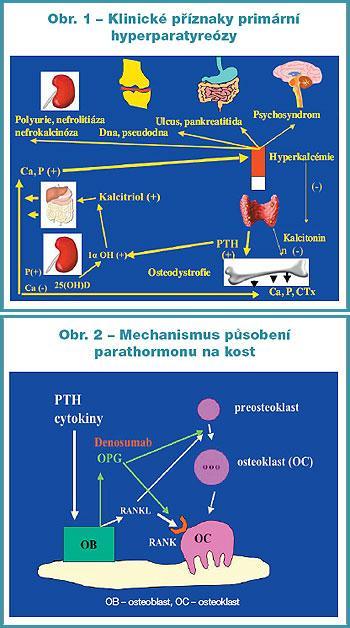 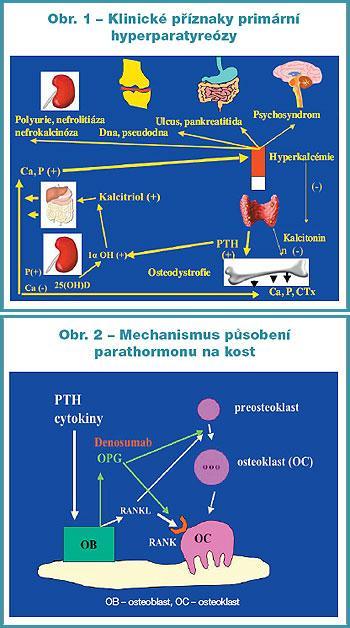 Příštítná tělíska
Poruchy fce:
2. Hyperfunkce
Hyperparatyreóza
sekundární – příčinou je porucha , kt. snižuje koncentraci ionizovaného kalcia v plazmě a tk. moku, hypovitaminóza vit. D, chronické selhání ledvin (nedostatečné vylučování fosfátů) - osteodystrofie, hyperfosfatémie
Příštitná tělíska
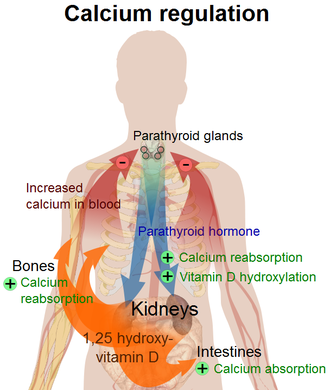 ↓Ca2+
Etiologie:
Hypoparatyreóza (↓PTH, ↑HPO42-)
Vitamin D3 deficience (↑PTH, ↓HPO42-)
Pankreatitida
Chronické selhání ledvin (↑PTH, ↑ HPO42-)
Malnutrice (↑PTH, ↓Mg2+)

↑Ca2+
Etiologie:
Primární hyperparatyreóza (↑ PTH, ↓ HPO42-)
Vit. D3 intoxikace (↓PTH, ↑ HPO42-)
Insuficience kůry nadledvin (kortizol inhibuje resorpci Ca2+ ve střevě)
Malignity (ca prsu, bronchogenní ca, myelom) - (PTHrP, IL-6 nebo jiný cytokin)
Imobilizace
Sarkoidóza (tvorba 1,25-OH-D3 vit. v makrofázích)
Kůra nadledvin
Fce:
steroidogeneze
tři zóny
Glomerulosa (zevní) mineralkortikoidy - aldosteron, angiotensin
Fascikulata (střední) glukokortikoidy, ACTH
Retikularis  (vnitřní) androgeny, ACTH

různá enzymová výbava
enzymové defekty
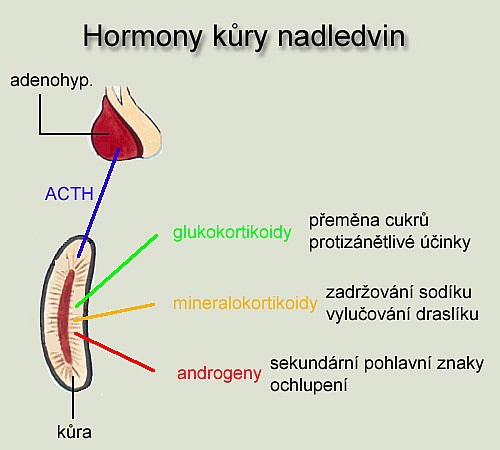 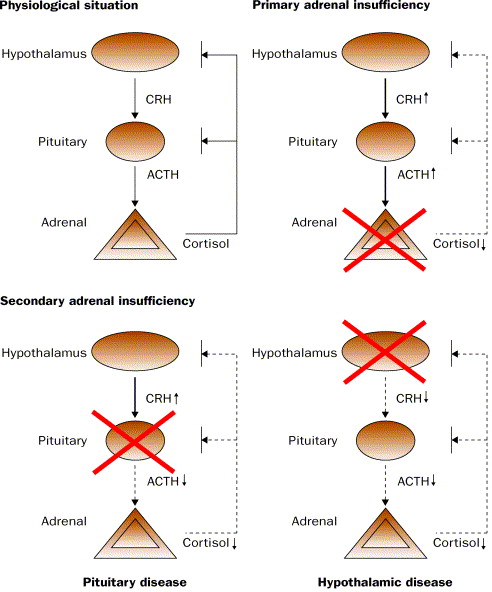 Kůra nadledvin
Poruchy fce:
Primární /sekundární
Hypofunkce 
Hypokortikalismus
primární  

Addisonova choroba (autoimunnitní)
destruktivní proces zpravidla v celém rozsahu kortexu - při postupné destrukci kůry nadledvin zpočátku snížená tolerance stresu, adrenální insuficience se manifestuje až v okamžiku zničeno ~90% žlázy
je snížená produkce kortizolu, aldosteronu a adrenálních androgenů – život ohrožující stav (tzv. Addisonská krize)
symptomy:
slabost (↑K), anorexie, hypotenze (↓Na), nausea, průjem nebo konstipace (↑Ca), zvracení, hypoglykemie, bolest břicha (lymfocytóza), ztráta váhy, hyperpigmentace

Adrenokortikální krize
Hypofunkce s dostatečnou produkcí mineralokortikoidů 
sekundární – způsobena nedostatečnou stimulací nadledvin ACTH
Addisonova choroba
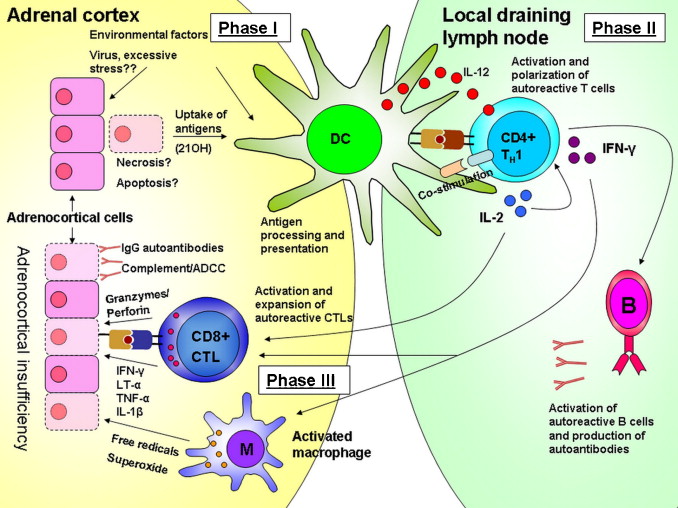 Kůra nadledvin
2. Hyperfunkce
Hyperkortikalismus
Cushingův syndrom
tumor kůry nadledvin
Hyperaldosteronismus
Primární - Connův syndrom – tumor 
Sekundární – zvýšená sekrece reninu juxtaglomerulárním aparátem ledviny (↑RAAS a ↑ ACTH)
Tercinární - snížené odbourávání aldosteronu - jaterní onemocnění
projevy: retence Na+ (HT), ztráty K+ (únava, malátnost, alkalóza - výměna K+/H+)

Adrenogenitální syndrom
vrozený (AR) defekt enzymů metabolizmu glukokortikoidů (v 95% případů deficit 21-hydroxylázy)
kompenzatorní ↑ ACTH stimuluje produkci androgenů (DHEA a androstendionu), které jsou v periferii konvertovány na testosteron (virilizace u dívek a nadměrná maskulinizace a infertilita u chlapců)
Adrenogenitální syndrom
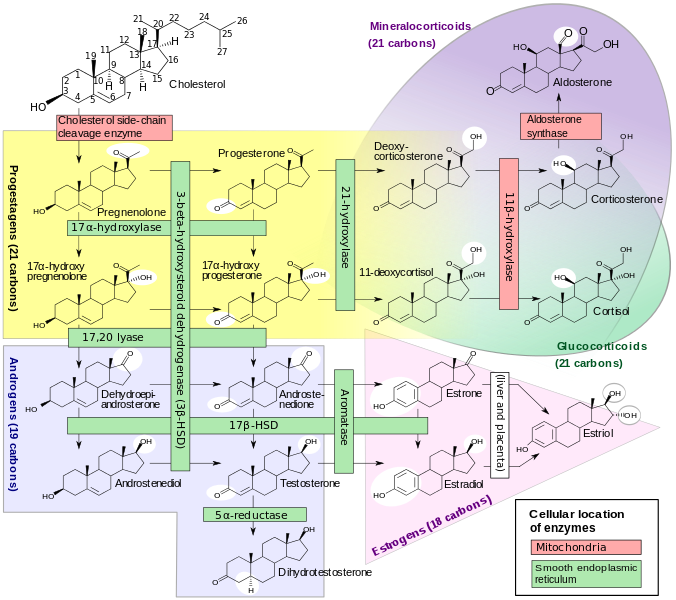 Dřeň nadledvin
Fce:
Produkuje katecholaminy – adrenalin, noradrenalin a dopamin –
adrenalin : noradrenalin 4:1

Efekty na periferní tkáně jsou dány typem receptoru
α1 ↑Ca2+
α2 ↓ cAMP
β1-3 ↑ cAMP
Dřeň nadledvin
Poruchy fce:
Hypofunkce 
syndrom způsobený nedostatečnou funkcí dřeně nadledvin není znám
syndrom necitlivosti k hypoglykémii – po opakovaných hypoglykémiích způsobených špatnou inzulinovou léčbou

2. Hyperfunkce
Feochromocytom
nádor produkující hormony (noradrenalin a adrenalin) - často paroxysmální sekrece
Projevem je HT, pocity úzkosti, tachykardie (záchvatovitá), bolesti hlavy, hyperglykemie
Feochromocytom
nádor z chromafinních buněk produkujících katecholaminy, které vyvolávají hypertenzi, bolesti hlavy, bušení srdce, pocení, nevolnost, úzkost a brnění v končetinách
Přibližně 90 % feochromocytomů je lokalizováno v nadledvinách
ačkoliv některé jsou karcinomatózní povahy, většina je benigních – tedy nešíří se mimo danou lokalizaci, ale většina z nich dále roste. 
pokud jsou ponechány bez léčby, symptomy se mohou zhoršovat tak jak tumor roste a po čase muže hypertenze zapříčiněná feochromocytomem poškodit další orgány, zejména srdce a ledviny; u pacienta se zvyšuje riziko infarktu nebo mrtvice
Langerhansovy ostrůvky v pankreatu
Langerhansovy ostrůvky obsahují několik typů buněk:
alfa-buňky - tvoří glukagon, látku zvyšující hladinu cukru v krvi
beta-buňky - tvoří inzulin, látku snižující hladinu cukru v krvi
gama a delta- buňky - tvoří somatostatin, ten ovlivňuje vylučování hormonů inzulinu a glukagonu
Poruchy fce:
Hypofunkce – snížený účinek inzulinu
IDDM
ztráta produkce inzulinu po redukci L. b. – genetická predispozice, virová infekce, chemické a toxické látky, kravské mléko (do 4 . měsíců věku dítěte)
autoimunitnní – destrukce beta b. vyvolána hlavně T lymf, ale i protilátky (ICA = islet cell antibodies, IAA = insulin antibodies)
Langerhansovy ostrůvky v pankreatu
Poruchy fce:
Hypofunkce – snížený účinek inzulinu
NIDDM
MODY – u mladých jedinců, AD genetický defekt beta b.
Gestační diabetes – antiinzulinový efekt choriového somatotropinu (placentární laktogen), progesteronu a kortizolu

2. Hyperfunkce
Inzulinom nebo iatrogenně
hypoglykémie a poruchy CNS
Reprodukční systém
Testes
spermatogeneze – regulována FSH a testosteronem
Leydigovy b. produkují testosteron – sek. pohlavní znaky
Hypogonadismus – př. Klienefelterův syndrom – XYY

Poruchy sexuální diferenciace – pravý hermafroditismus
Gynekomastie
asymetrické zvětšení mléčné žlázy u muže zvýšením hladiny estrogenů uvolňovaných z nádoru
Placenta
Steroidní - progesteron – nidace blastocysty
Proteinové - hCG – produkován plodem nebo při nádorovém onemocnění
Reprodukční systém
Ovarium
regulováno hypofyzárními gonadotropiny, LH a FSH, které jsou řízeny hypotalamovým gonadoliberinem
Syndrom polycystických ovárií – produkce ↑ produkce LH a ↓ FSH → zvýšená produkce ovariálních androgenů   →  hirsutismus a narušení zrání folikulů ovaria, kt. se mění v cysty
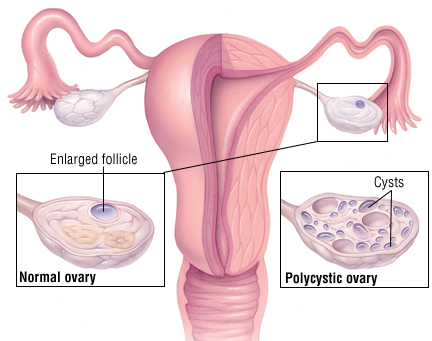